Die Schritte eines persönlichen Aktionsplans
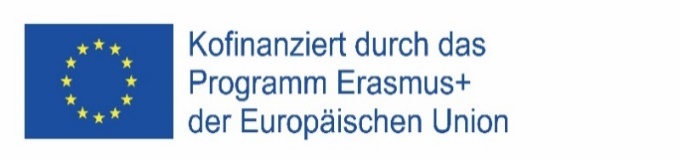 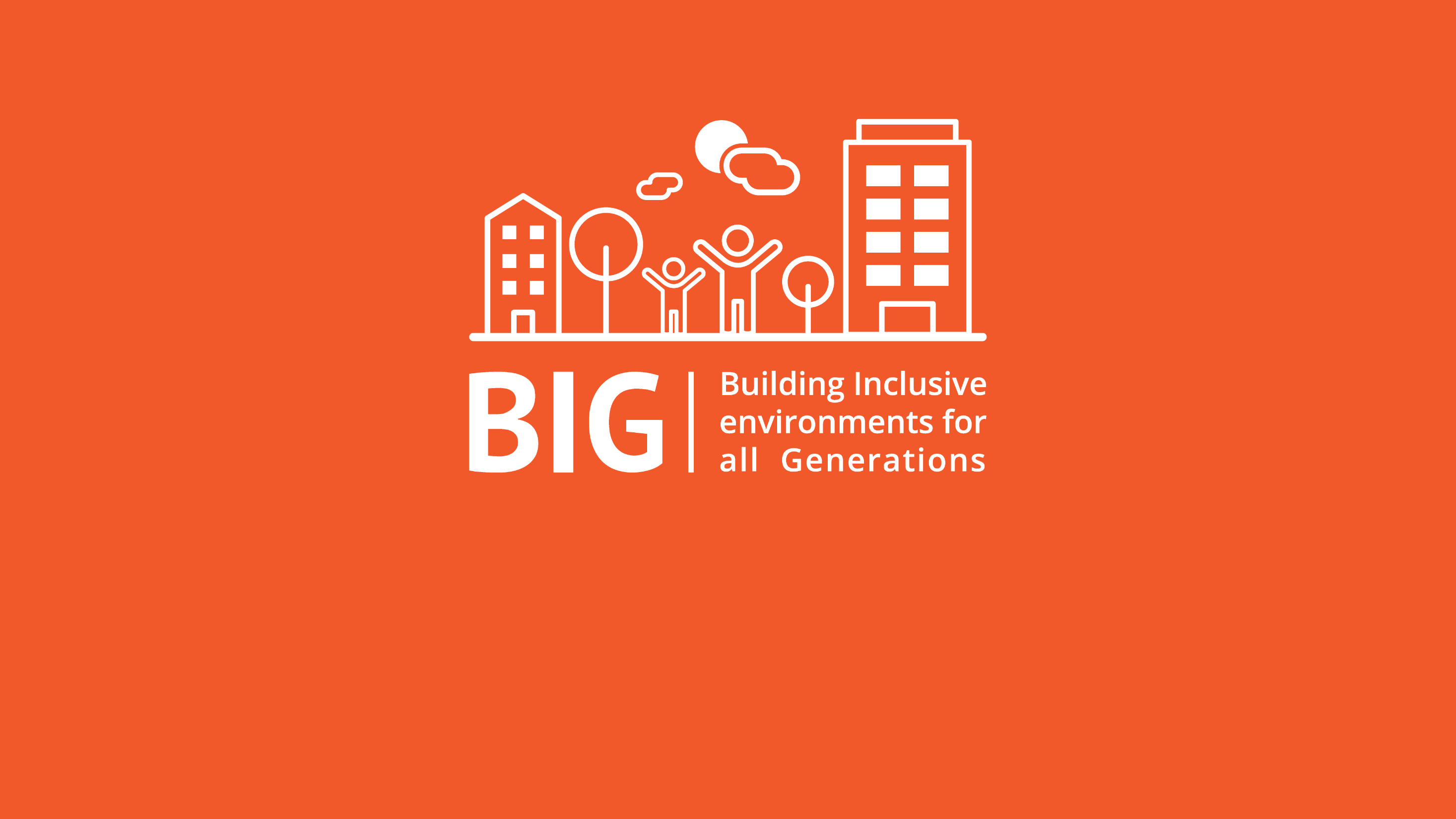 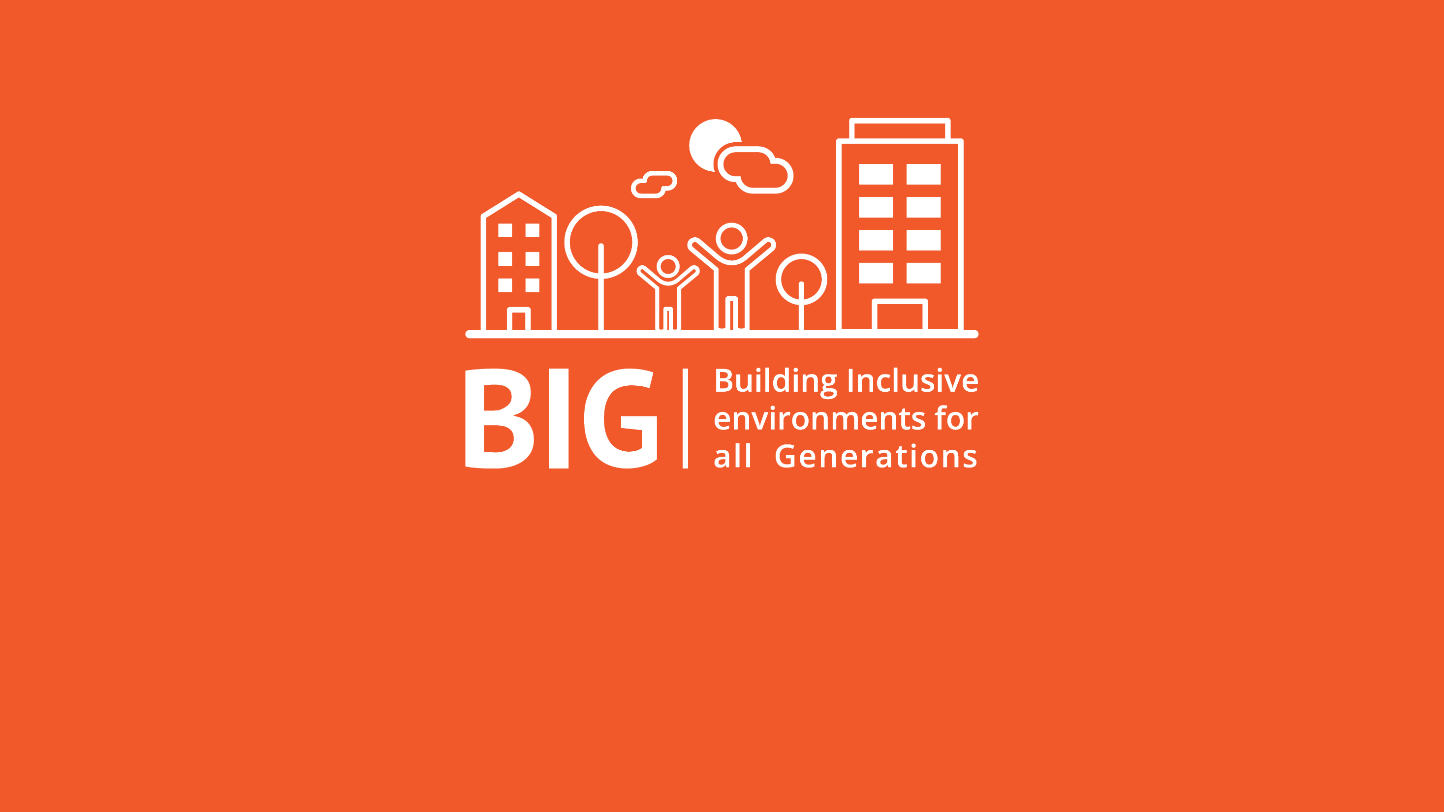 Ziele eines persönlichen Aktionsplans
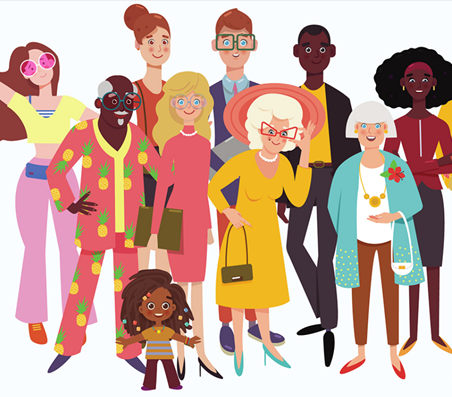 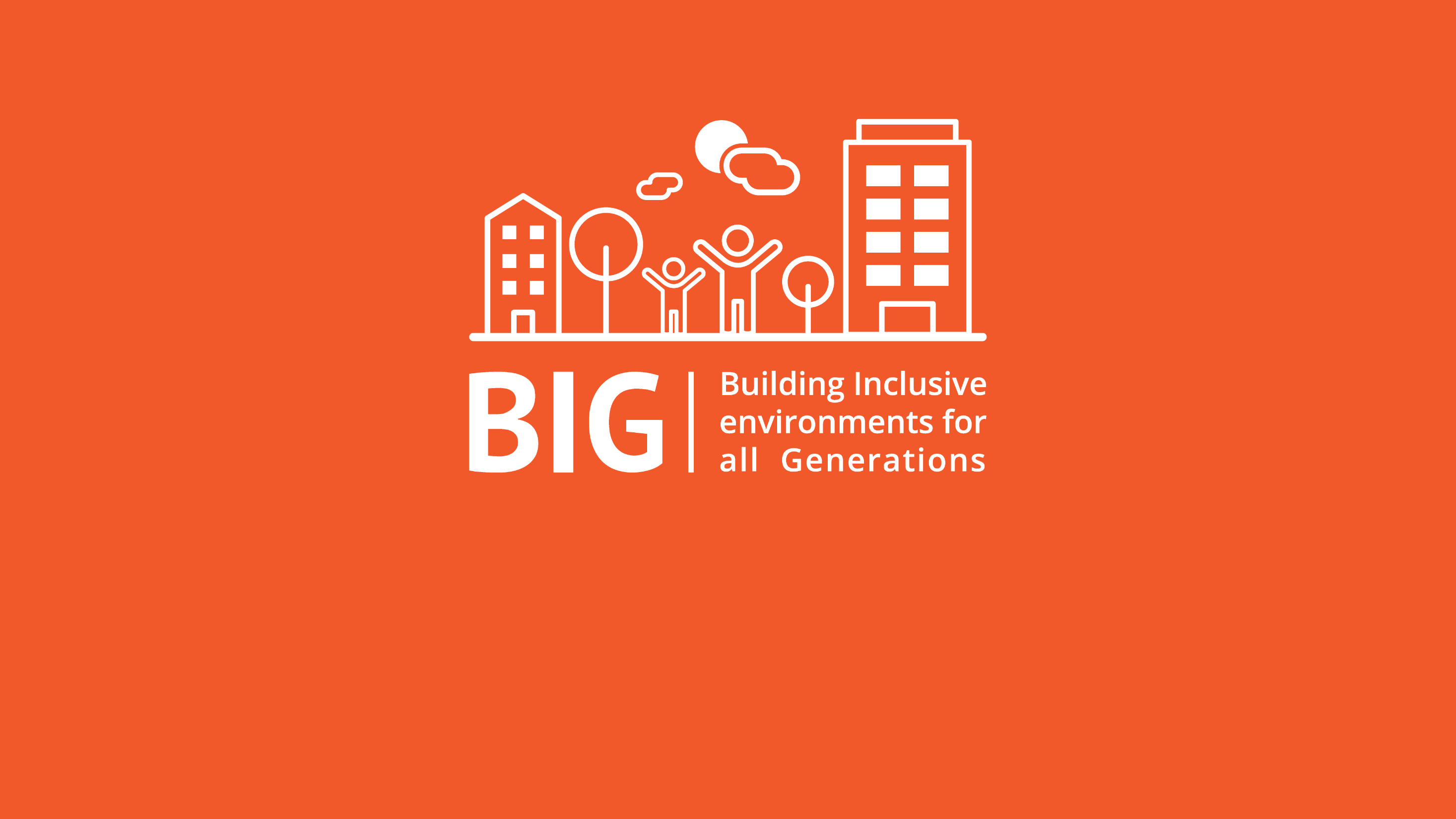 Sich der Herausforderungen und der zu erreichenden
	Ziele bewusst werden
Überlegen, welche Ressourcen zum Erreichen der Ziele benötigt werden
Geeignete Strategien festlegen
Sich der Eventualitäten bewusst werden
Die Umsetzung planen
Ermittlung potenzieller Erfordernisse zur Anpassung der Planung
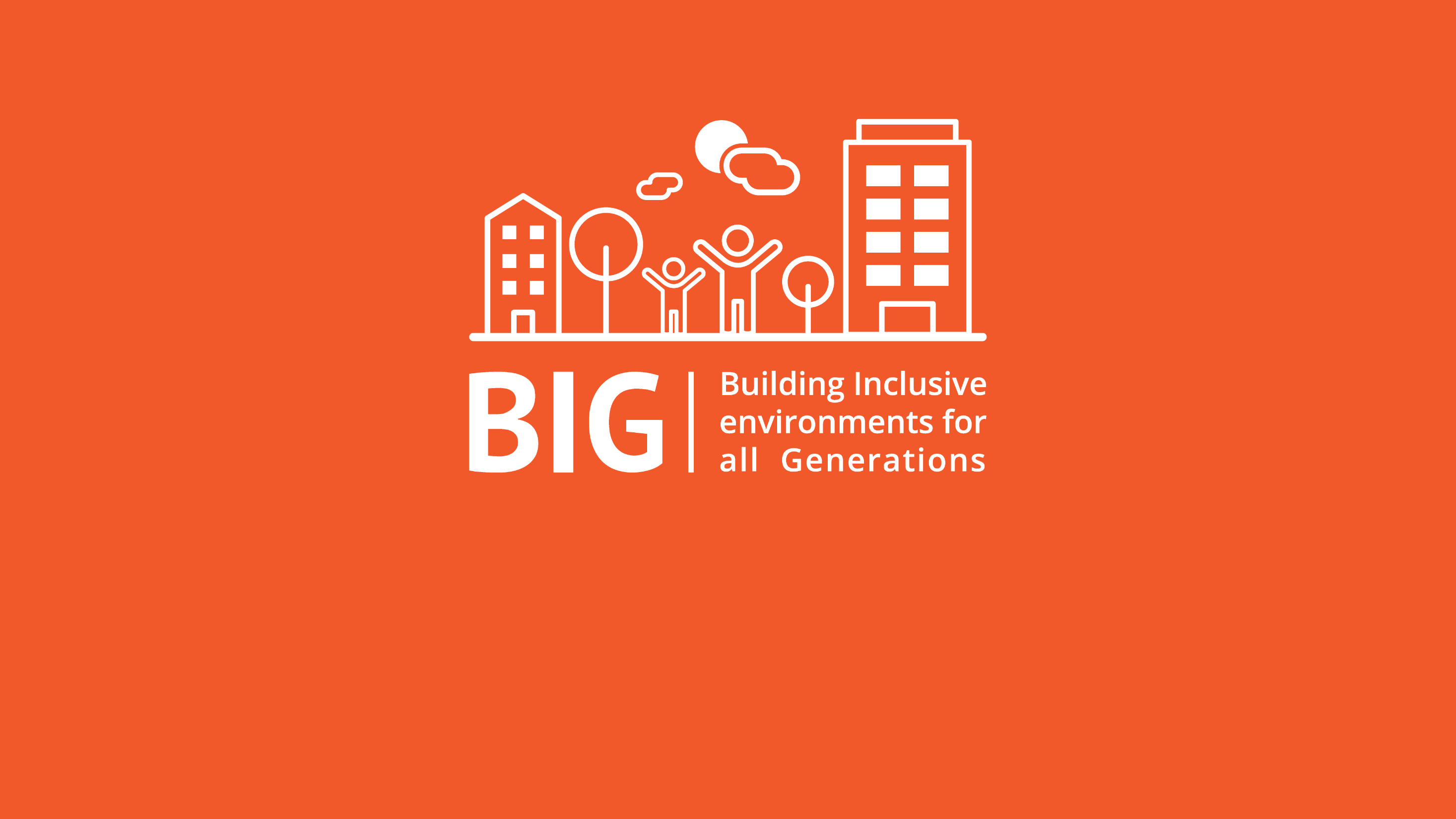 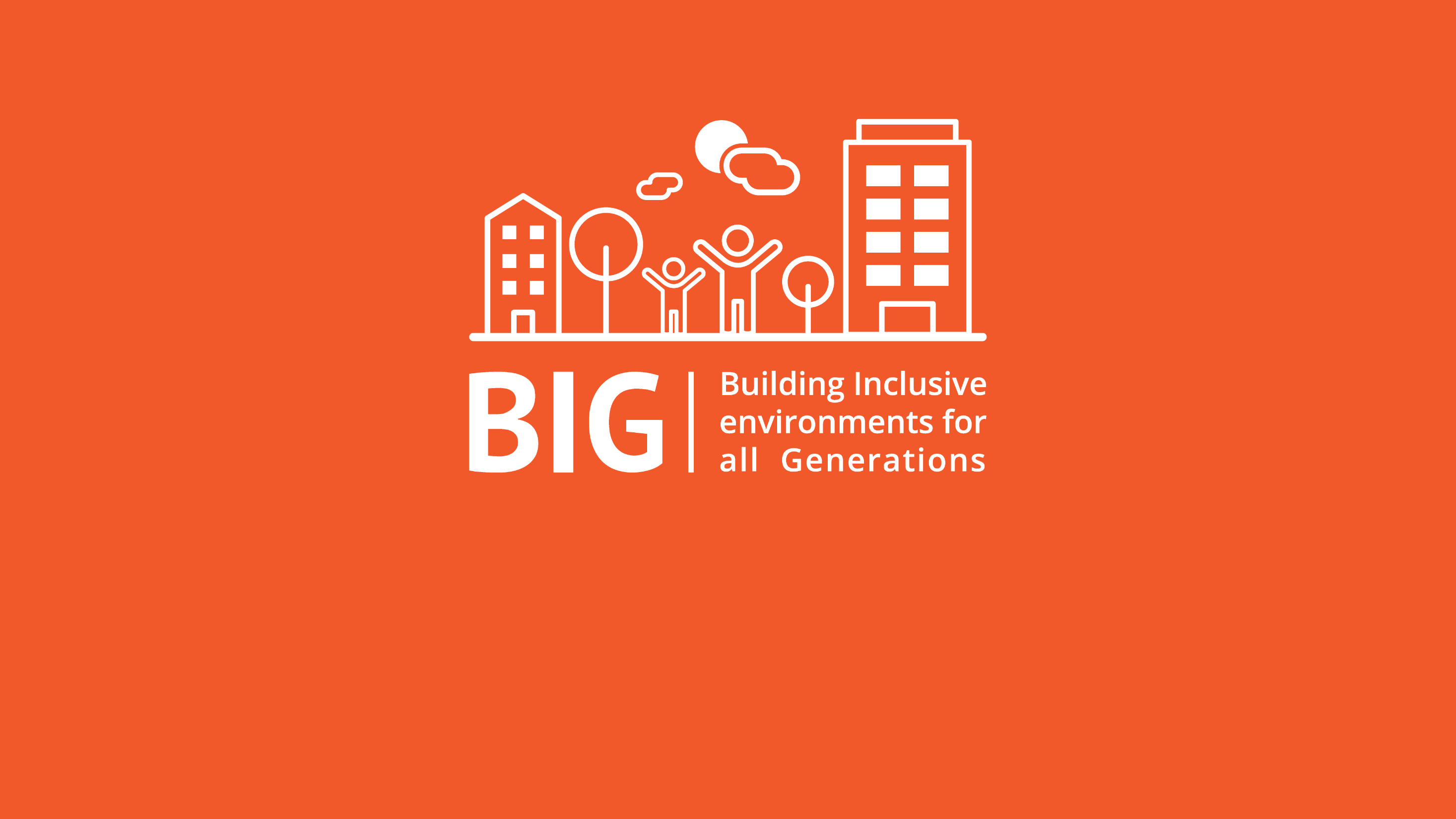 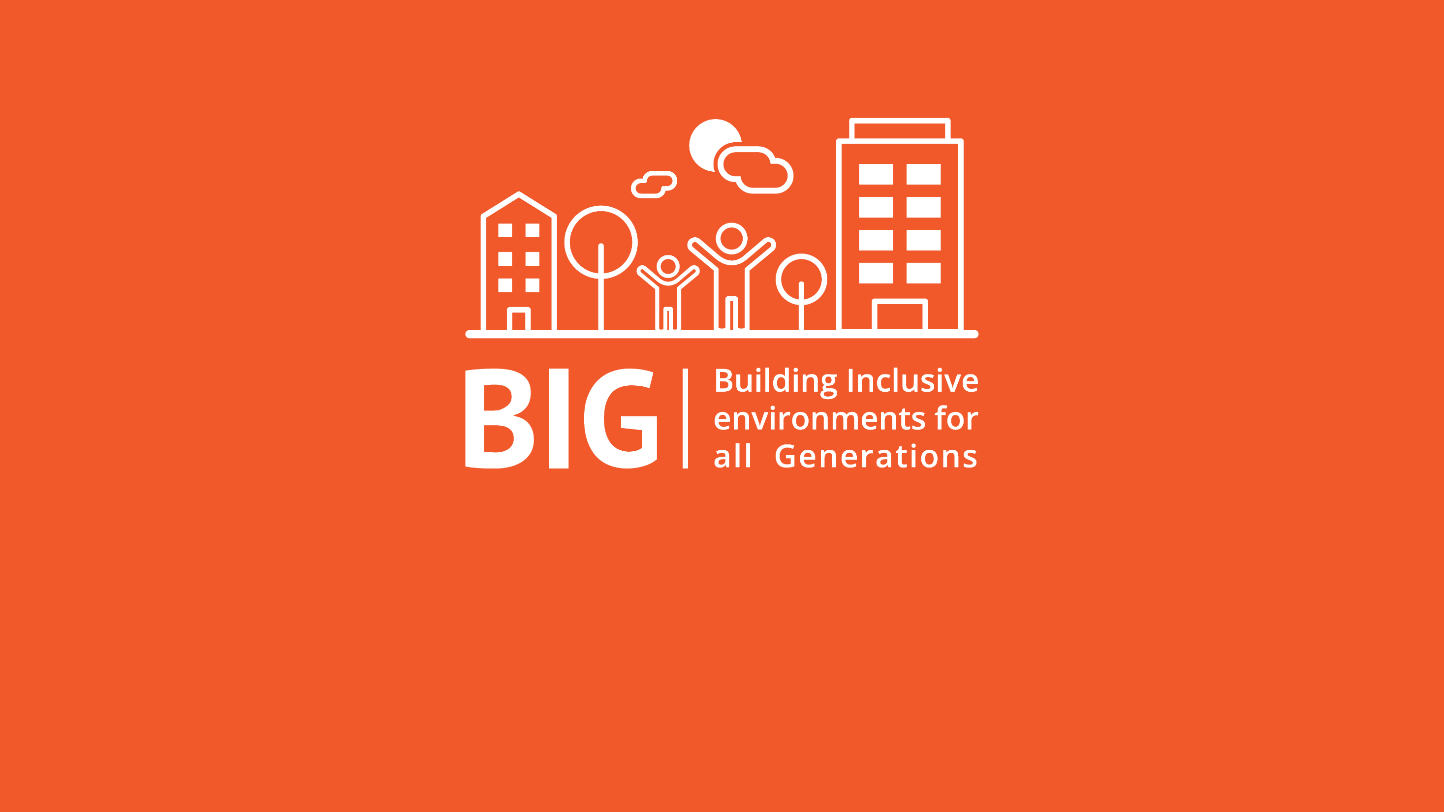 Problembetrachtung
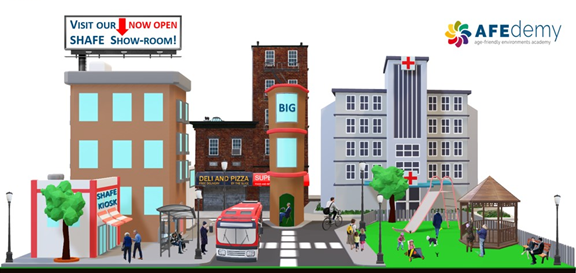 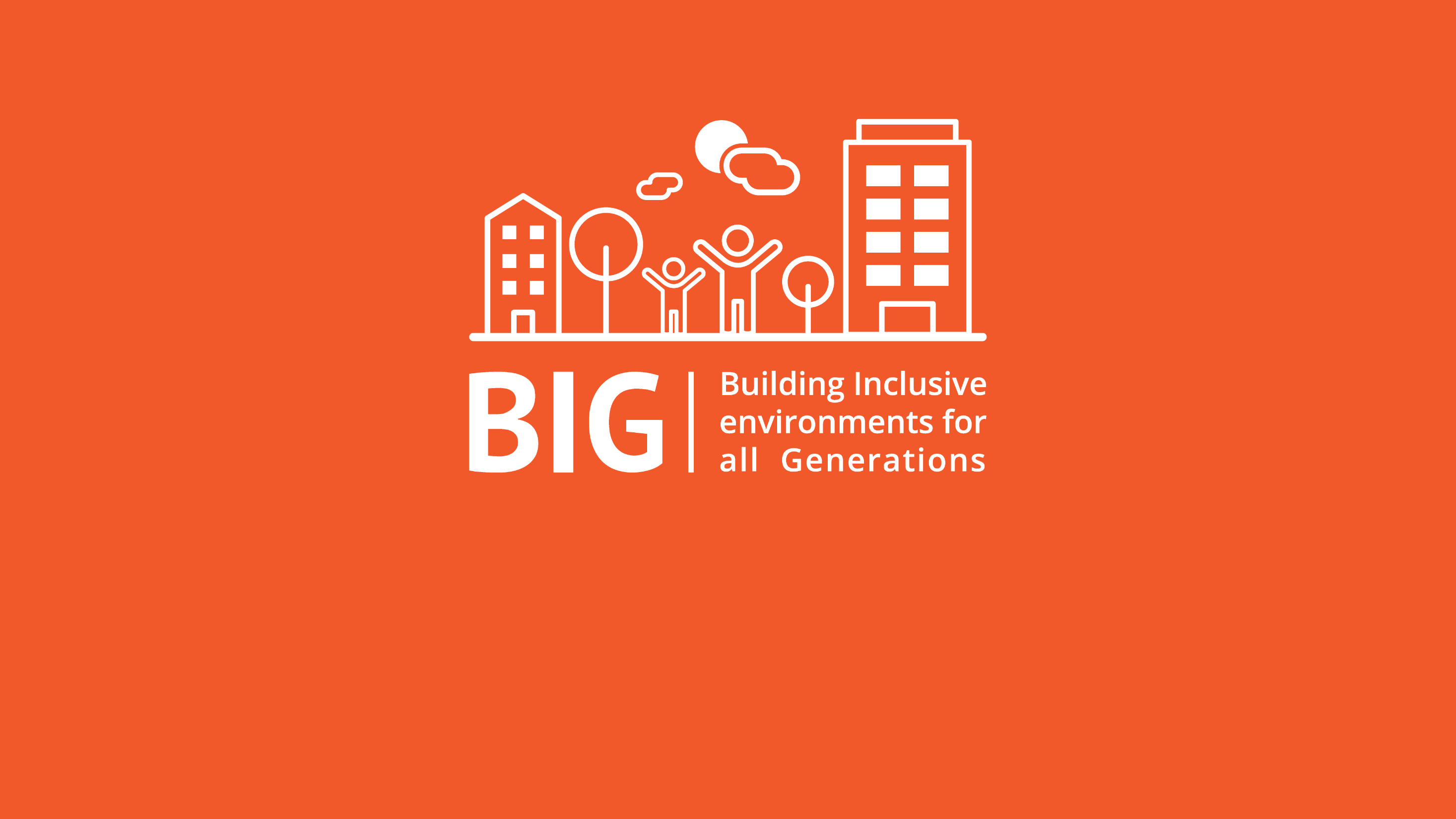 Welche Eigenschften hat das Problem?
Ist es zeitlich begrenzt oder permanent?
Wen bertifft das Problem? Wer leidet darunter? Inwiefern?
Wer profitiert von der Aufrechterhaltung der Situation? Inwiefern?
Wie verbreitet ist die Meinung, dass die Situation Probleme verursacht?
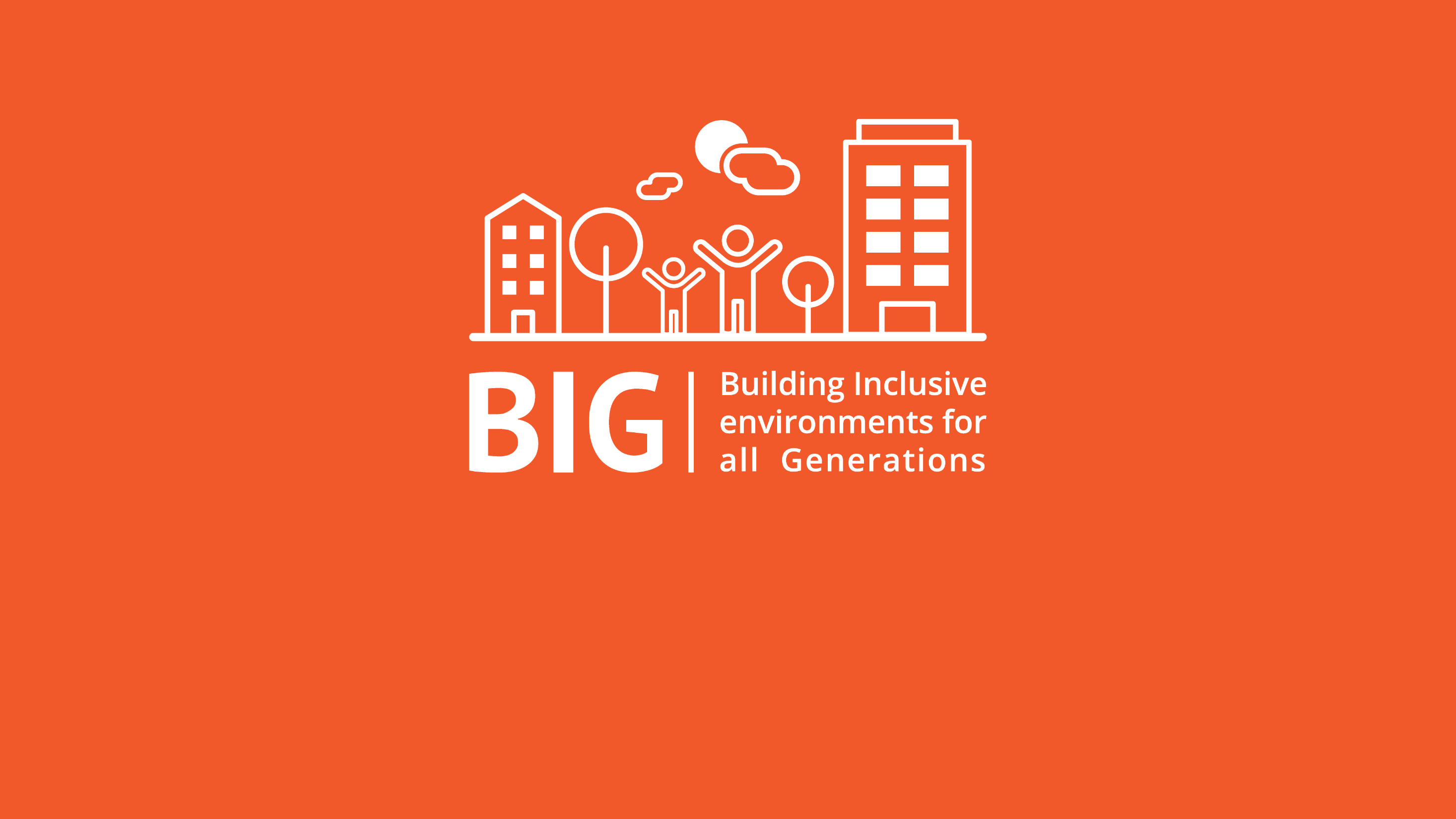 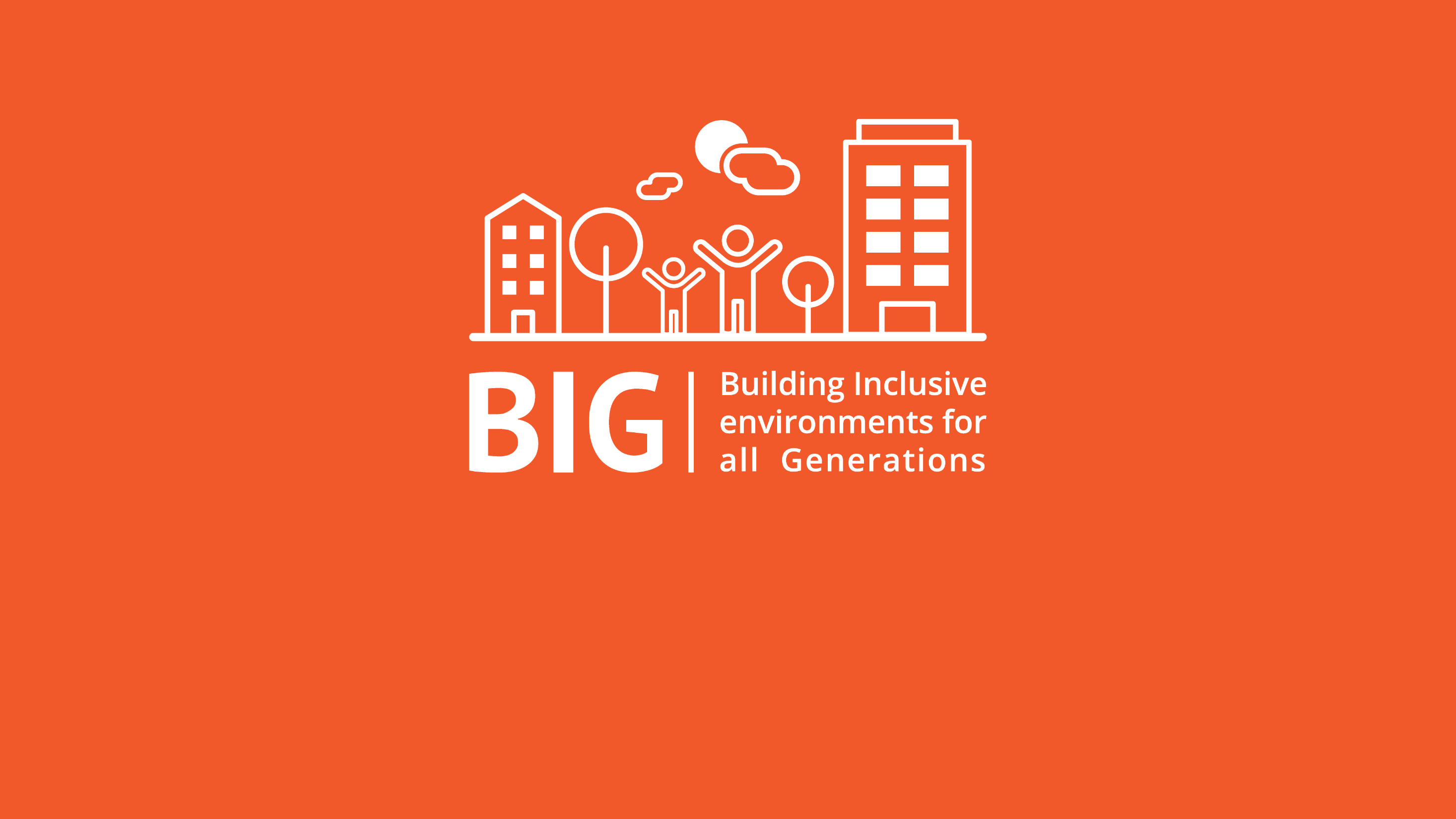 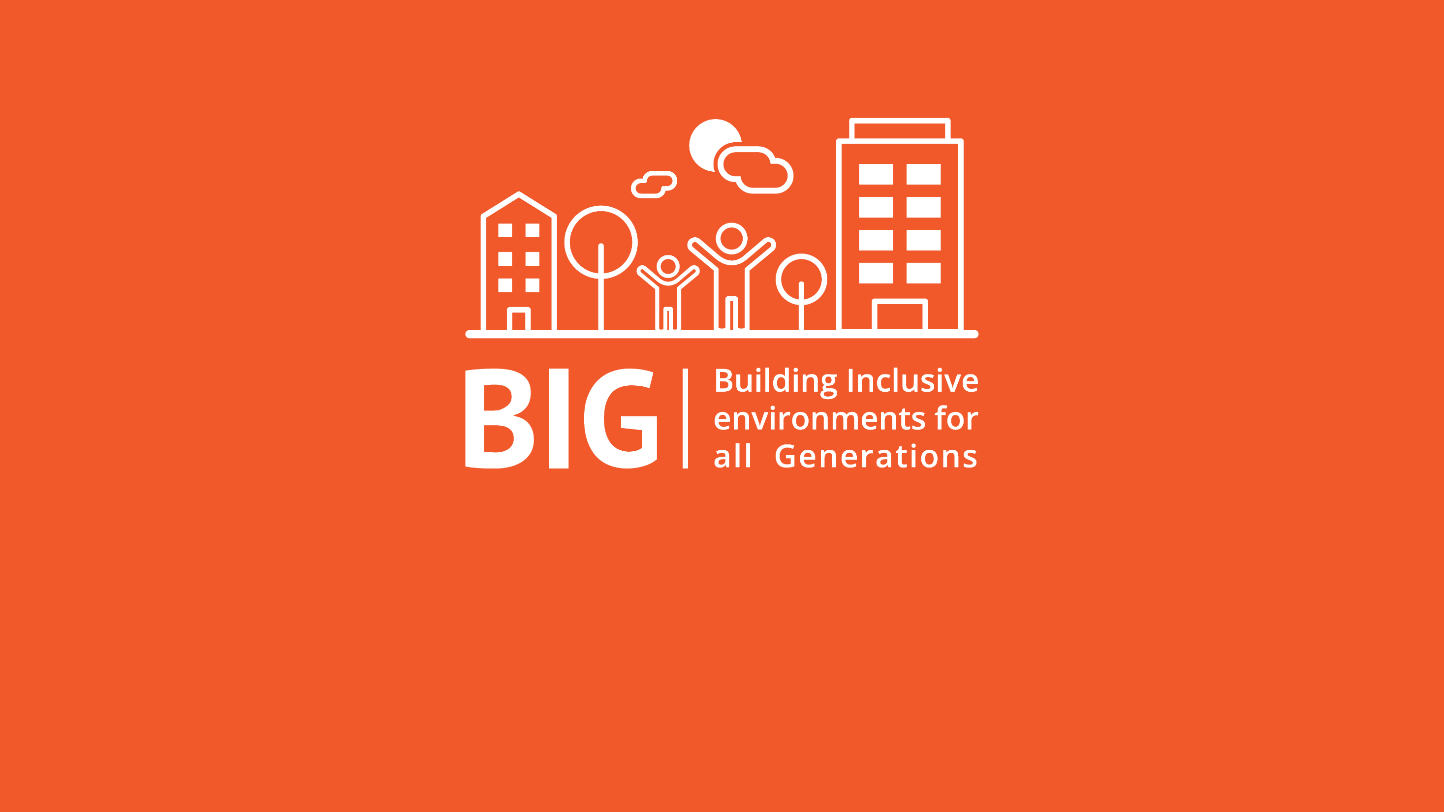 Die Zielsetzung
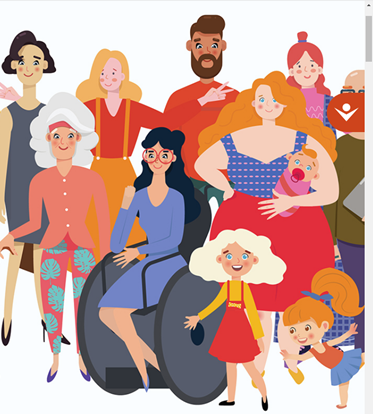 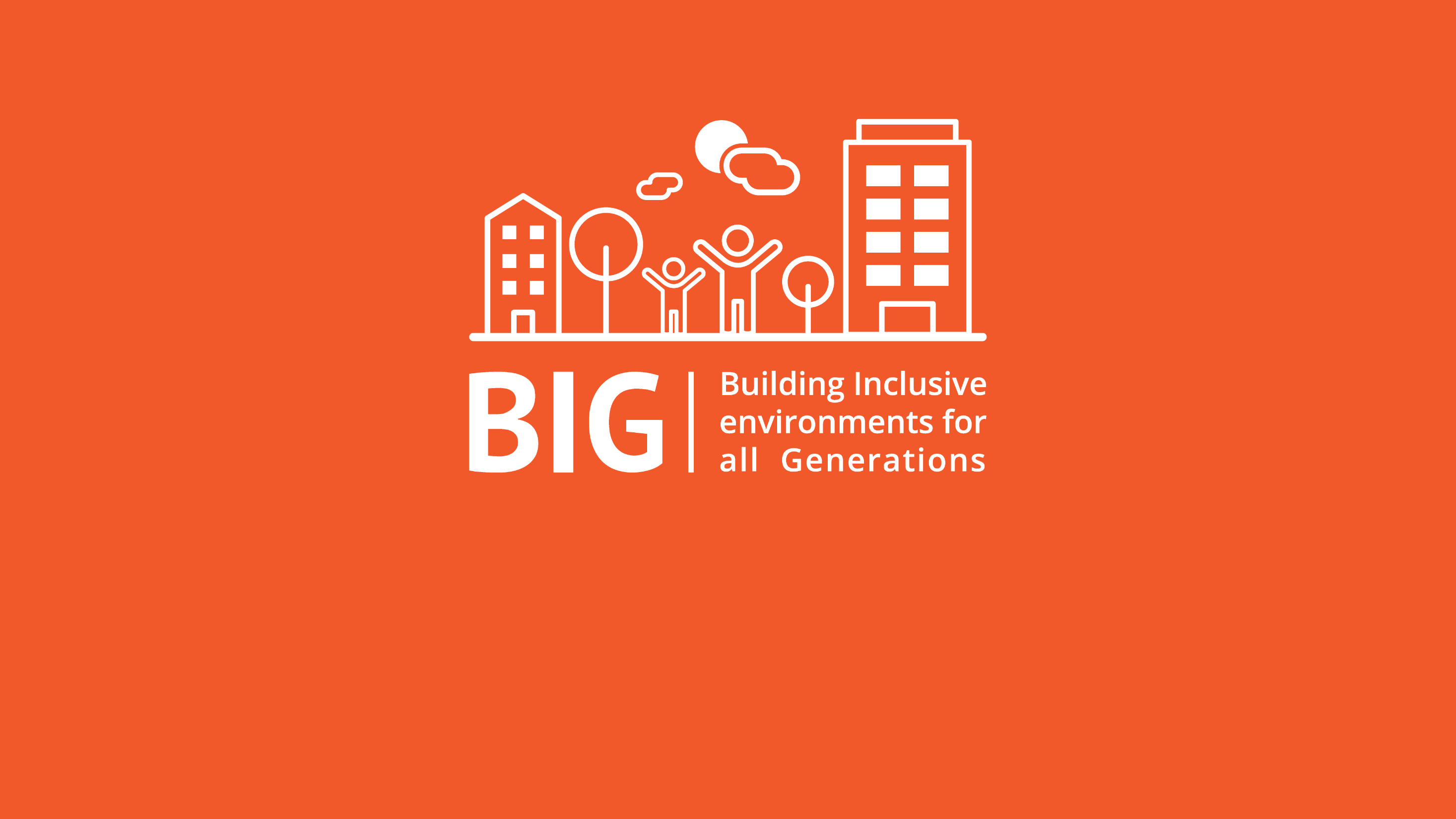 So sollten die Ziele sein:
S 	=  Spezifisch
M 	=  Messbar
A 	=  Angemessen
R	= Realistisch
T	= Terminiert
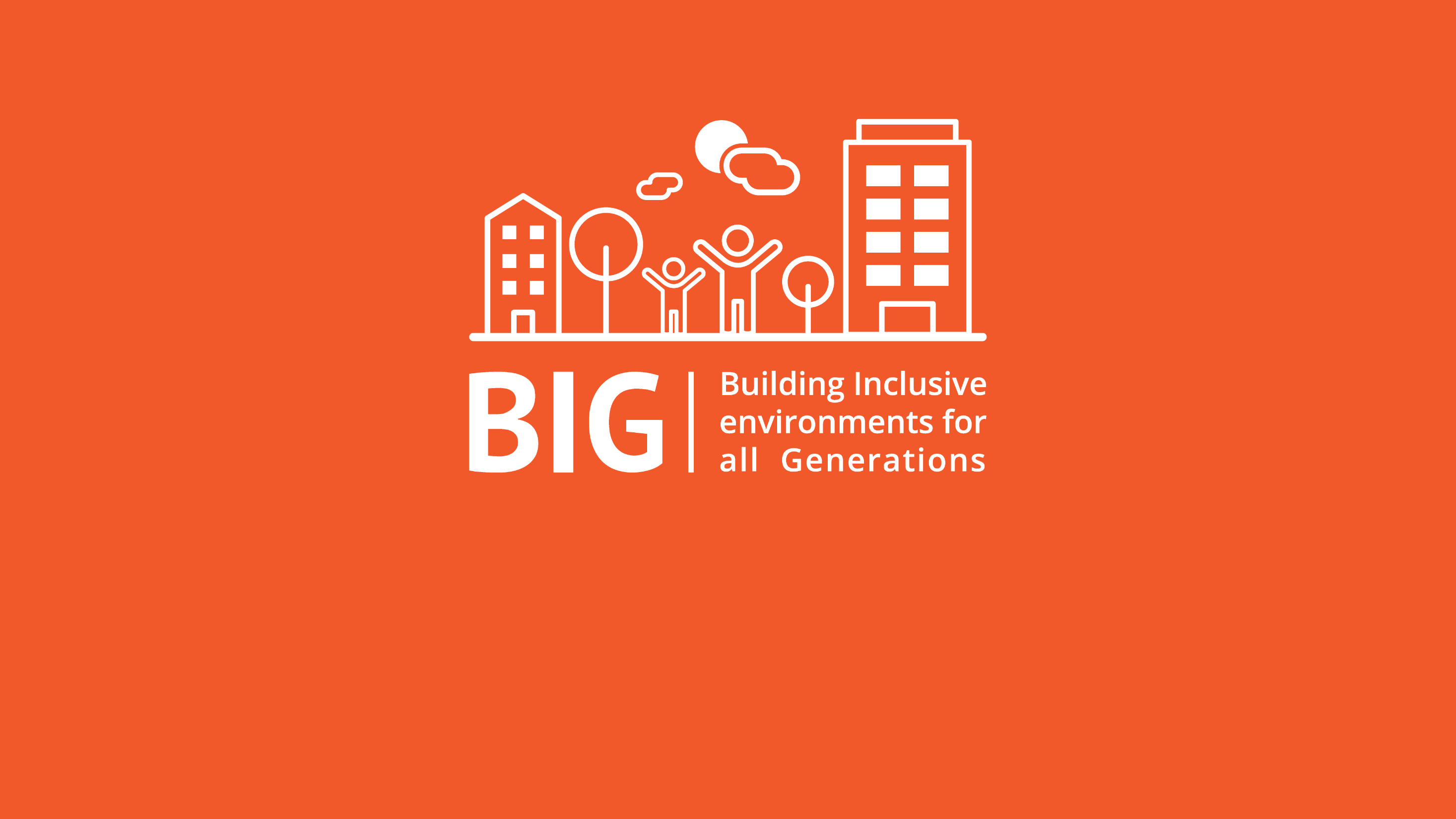 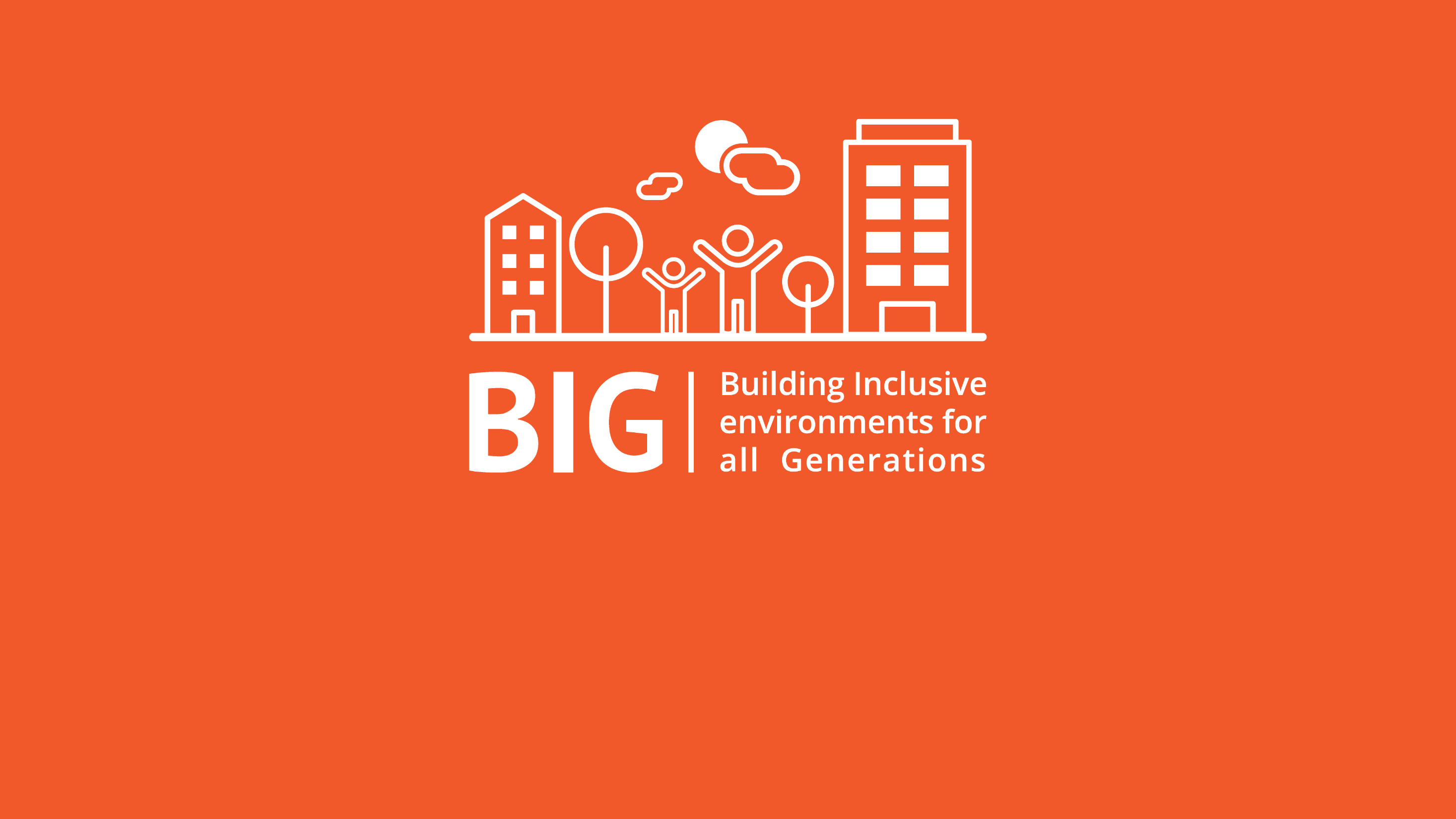 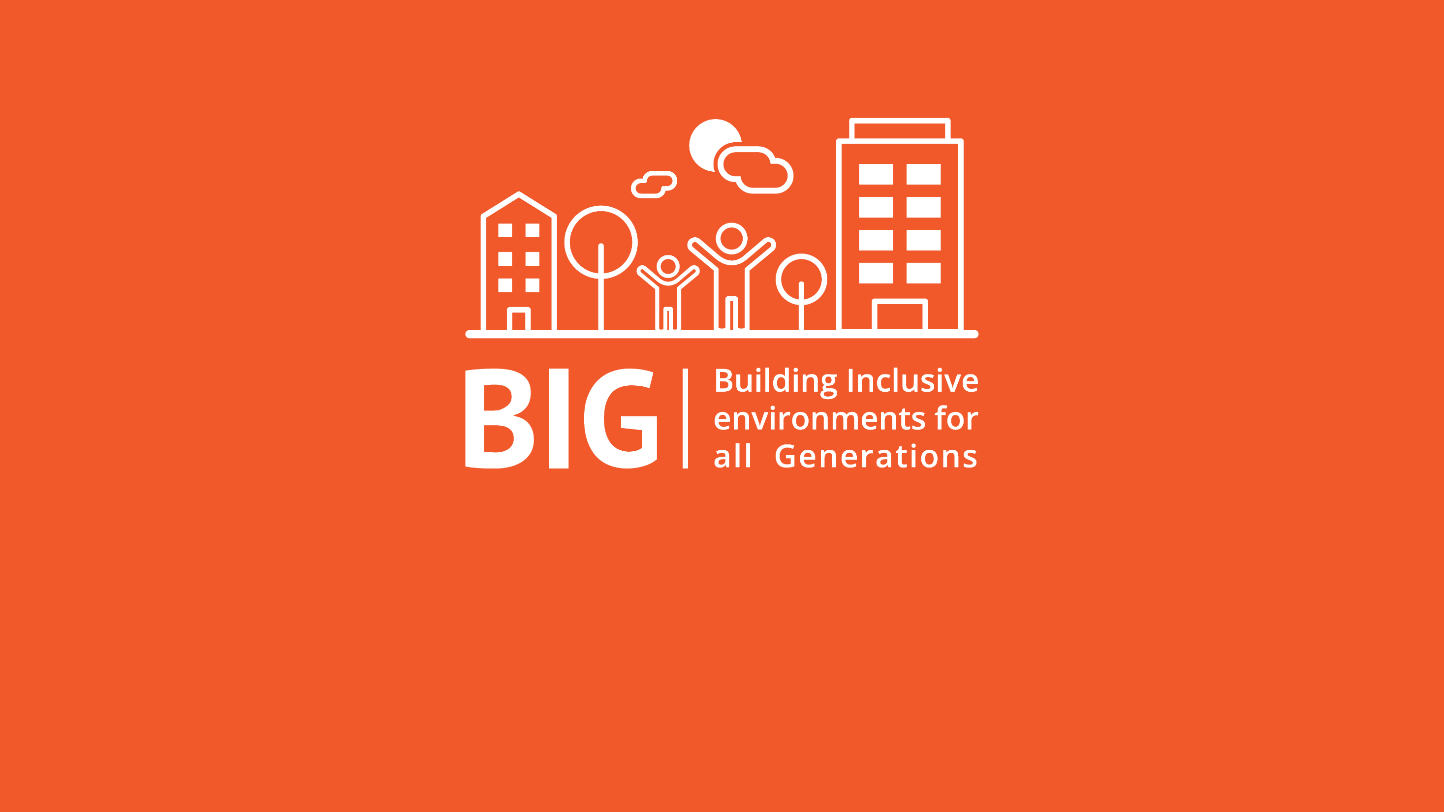 Benötigte Mittel festlegen
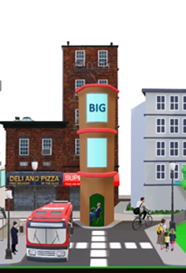 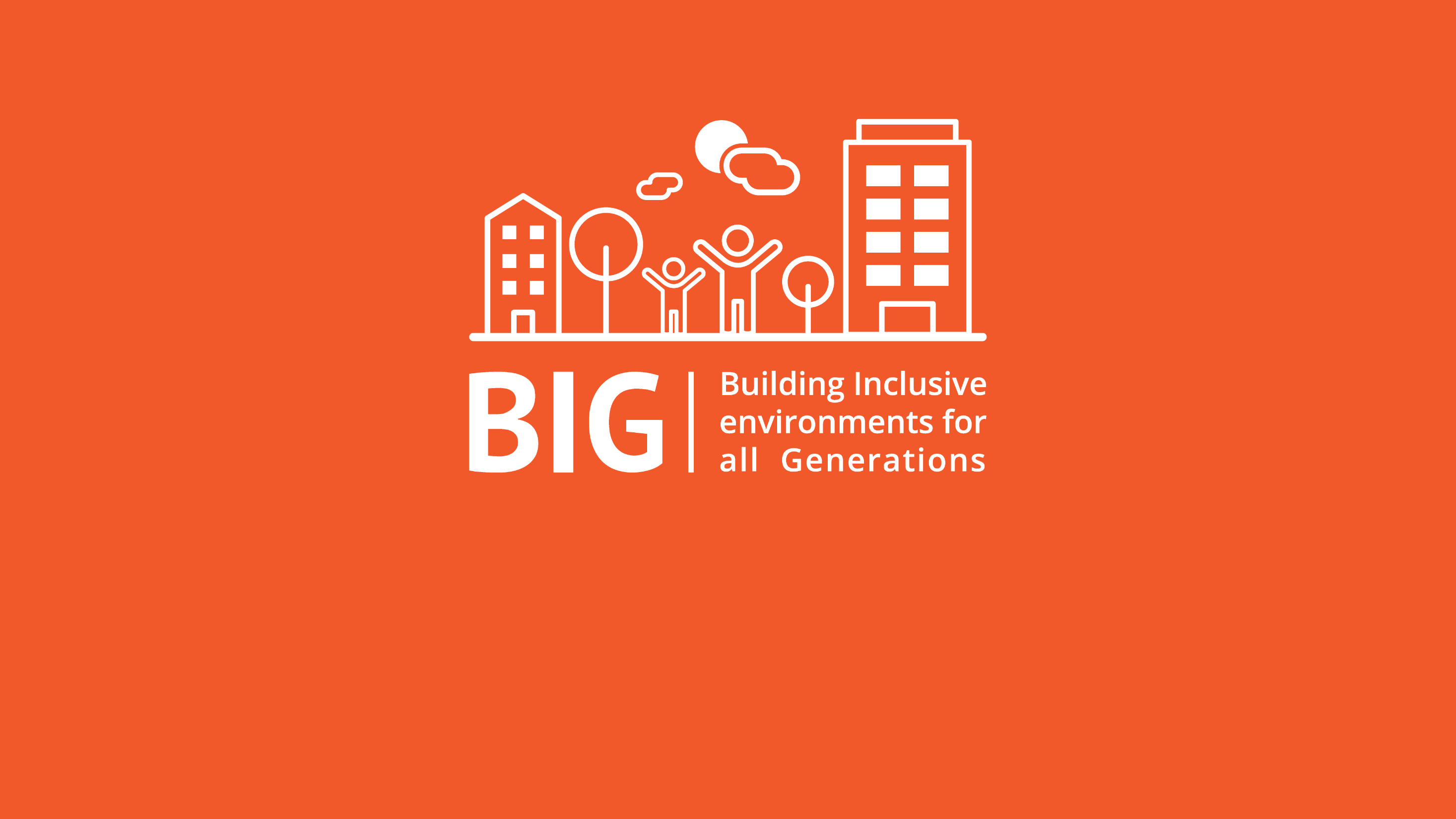 Maßnahmen benötigen:
Zeitliche Ressourcen
Materielle Ressourcen
Finanzielle Ressourcen
Kooperationapartner*innen
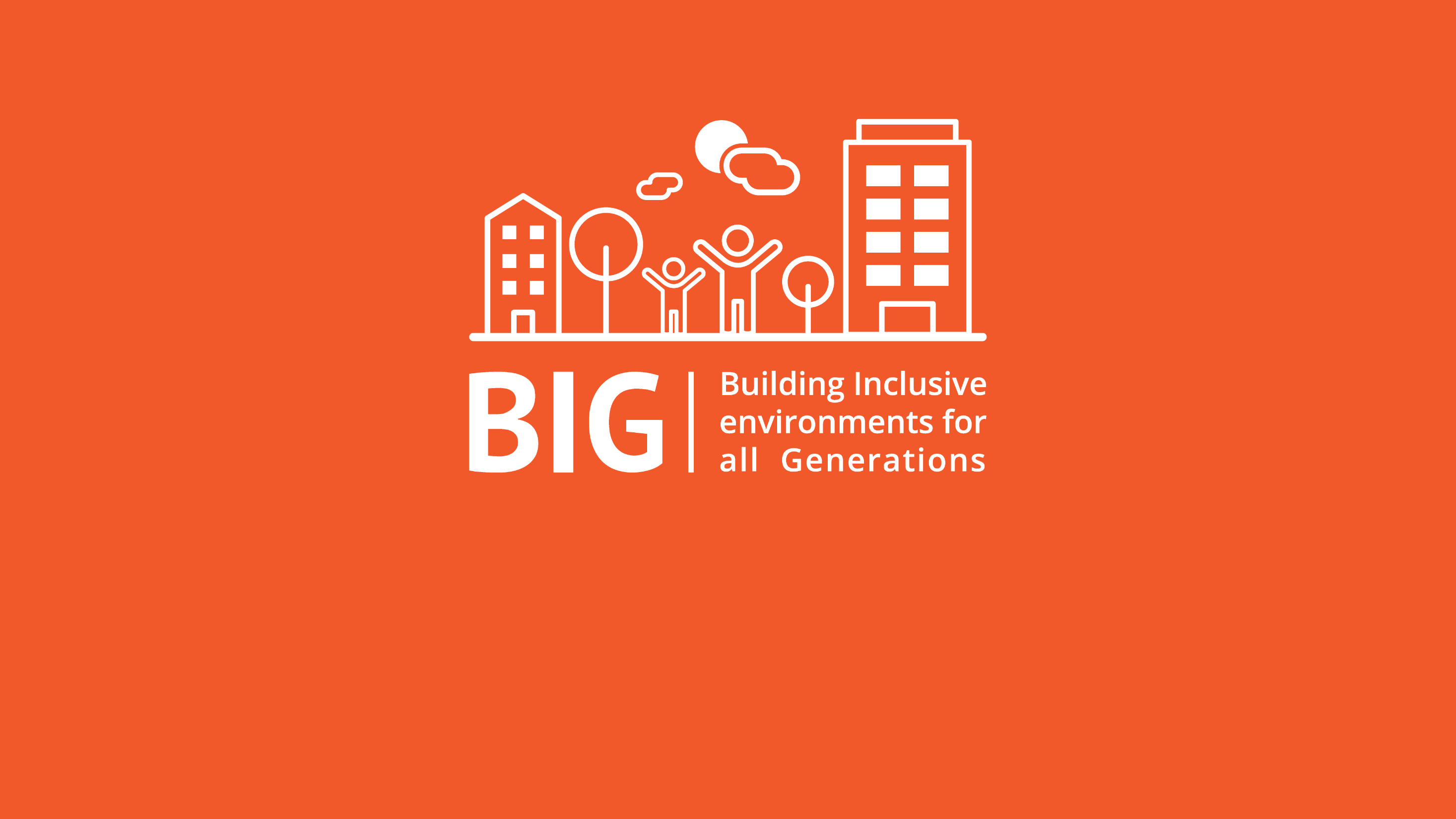 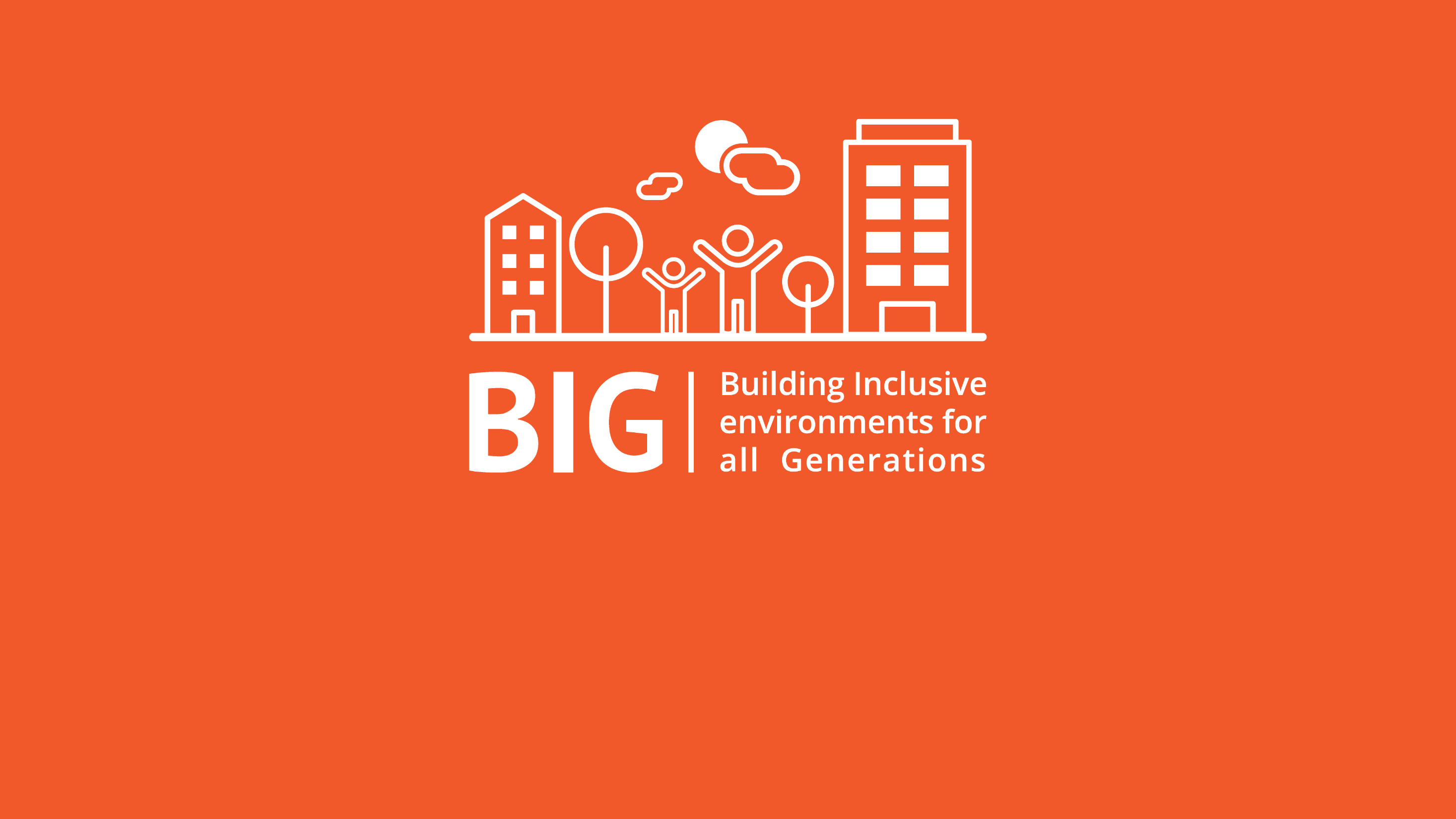 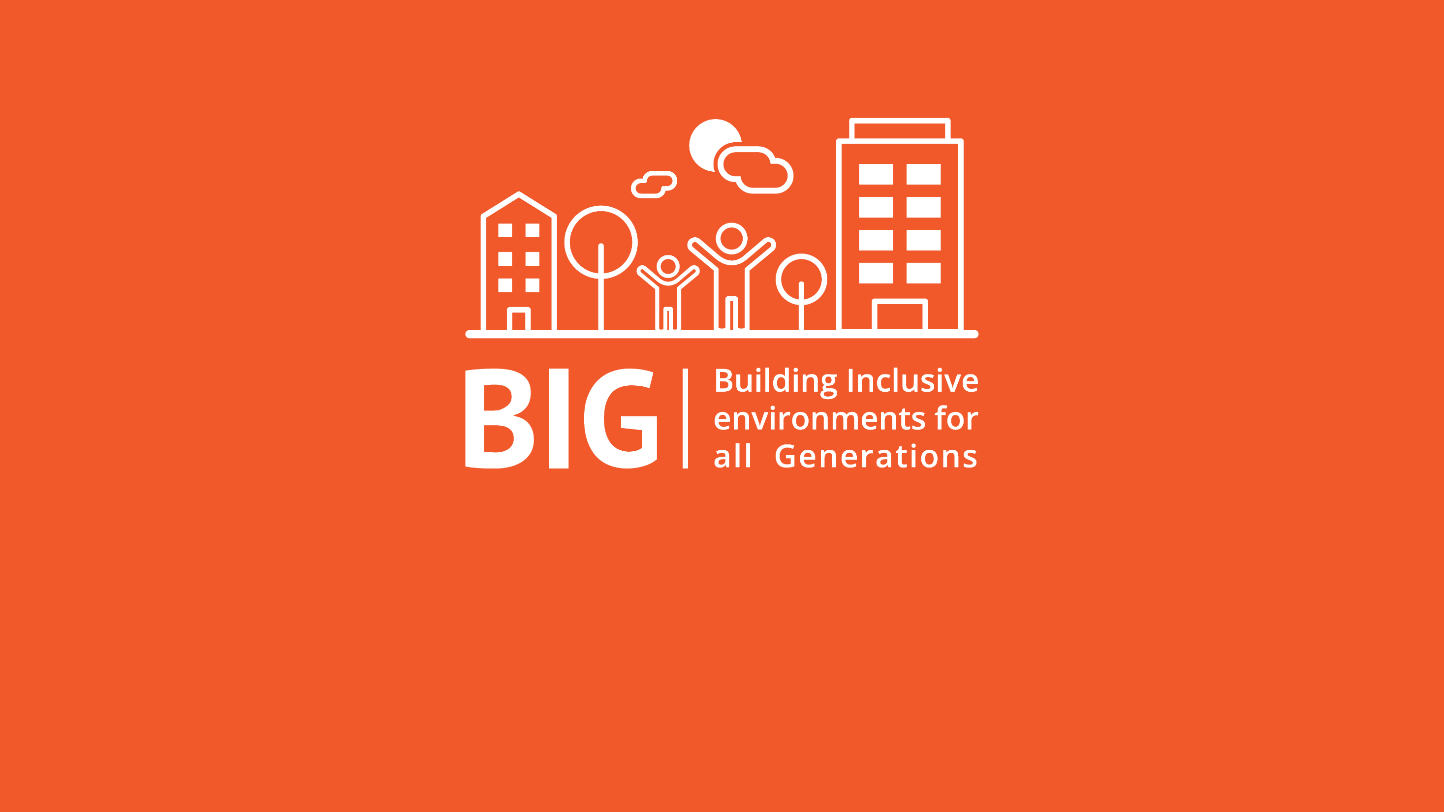 Auswahl geeigneter Strategien
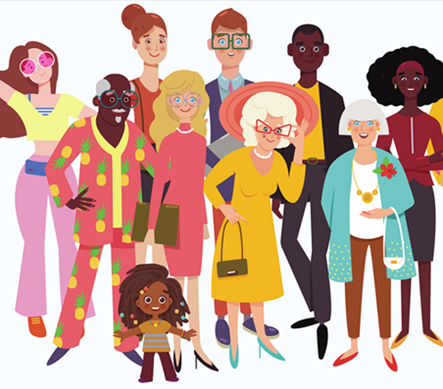 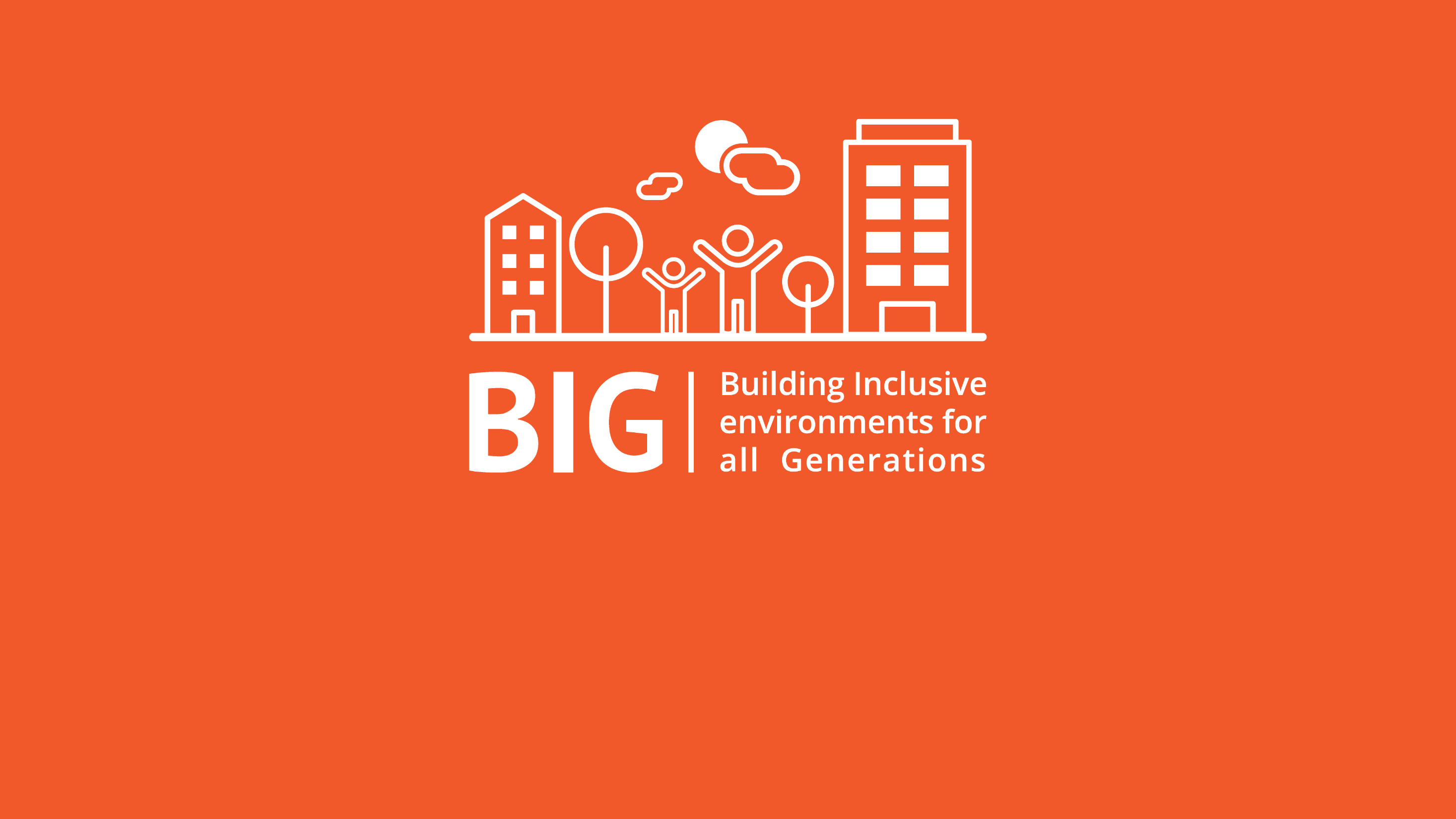 Wie nützlich sind bestimmte Strategien zur Erreichung 
	der eigenen Ziele?
Strategien zur Sicherung von Ressourcen können eine wichtige Grundlage für alle anderen Aktionen sein 
Behalten Sie bei der Auswahl geeigneter Strategien Verbündete und Gegenspieler im Auge
Beurteilen Sie Ihre Strategien 
Konzentrieren Sie sich auf effektive Strategien: Weniger kann mehr sein
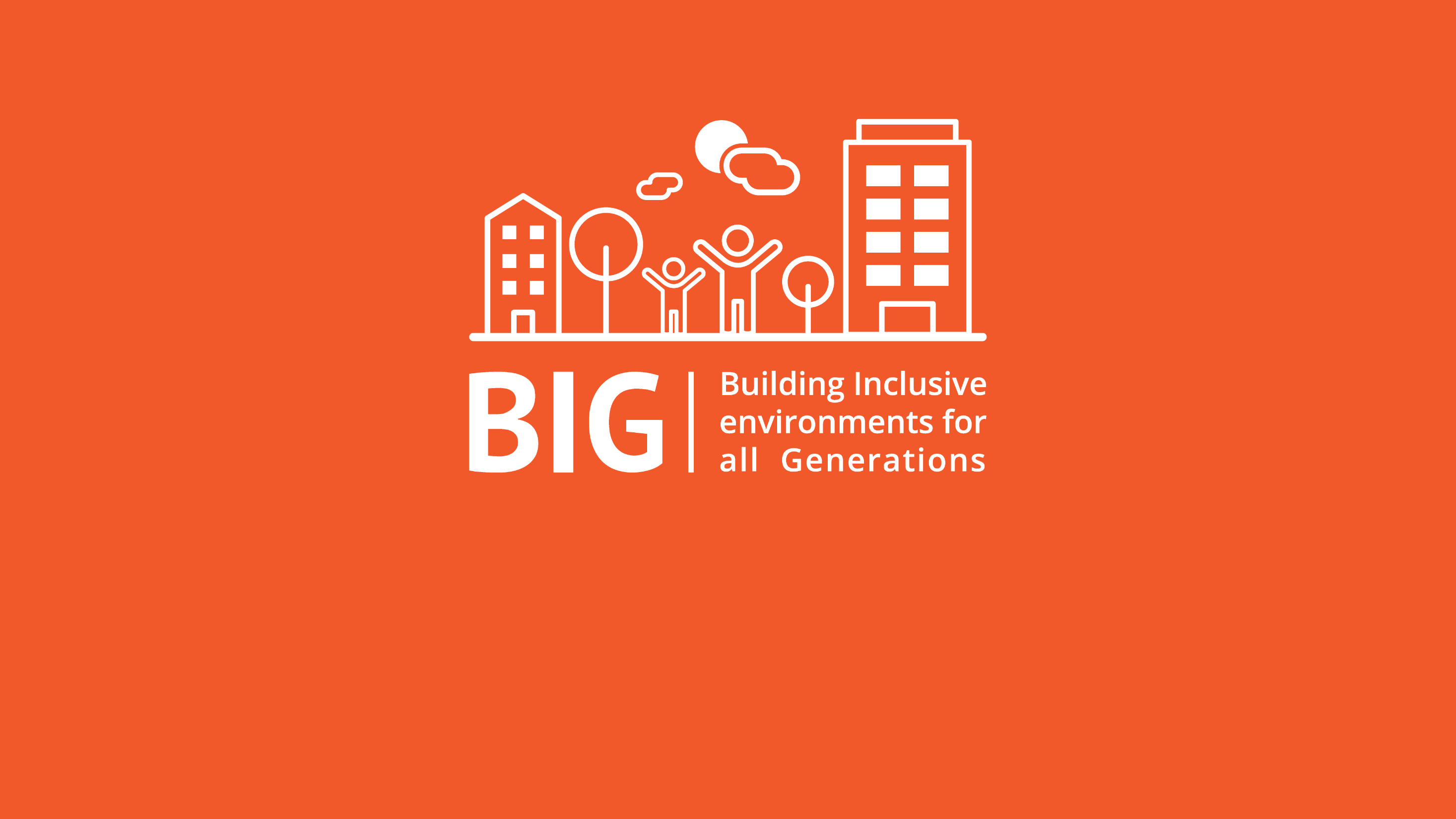 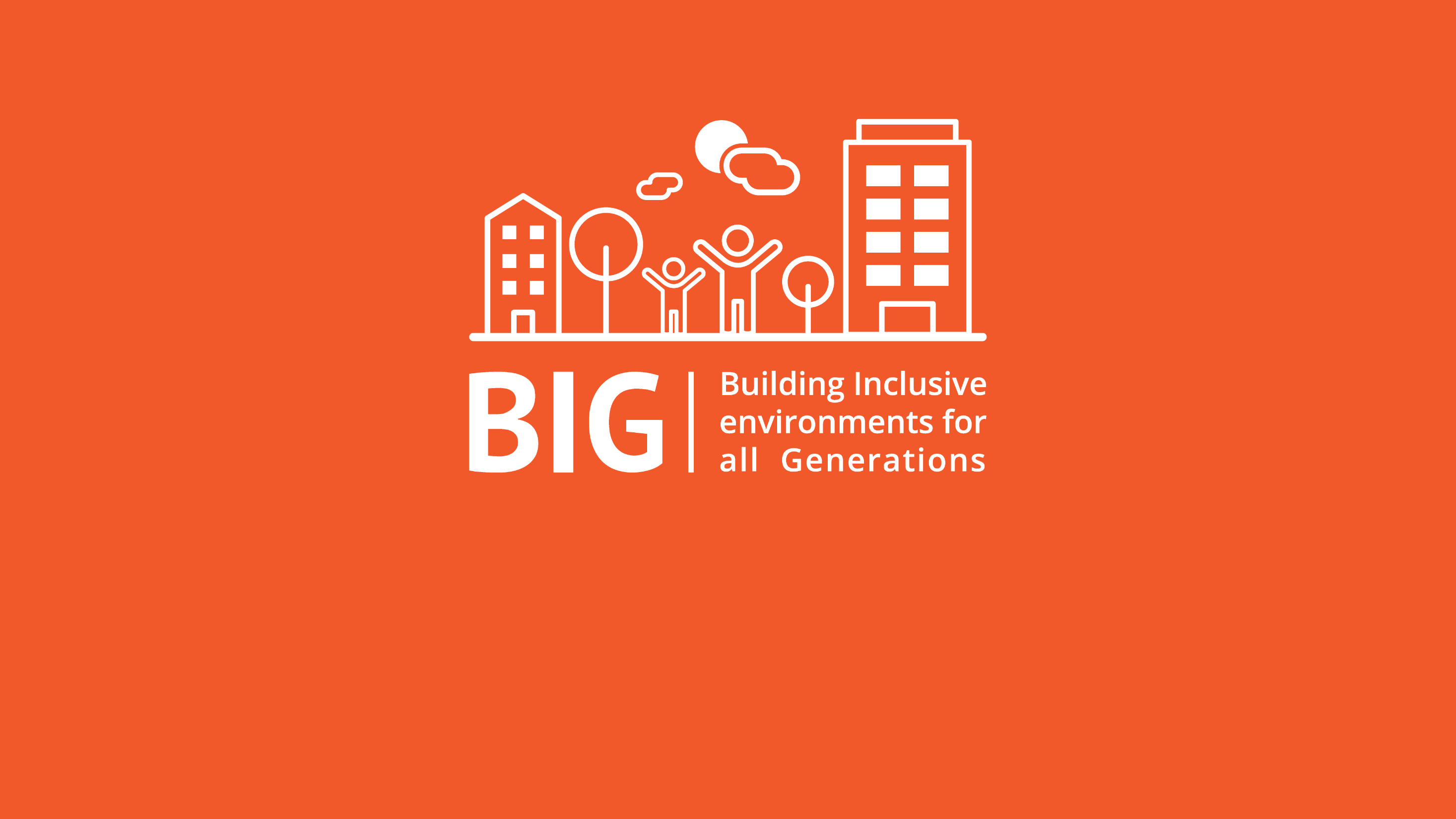 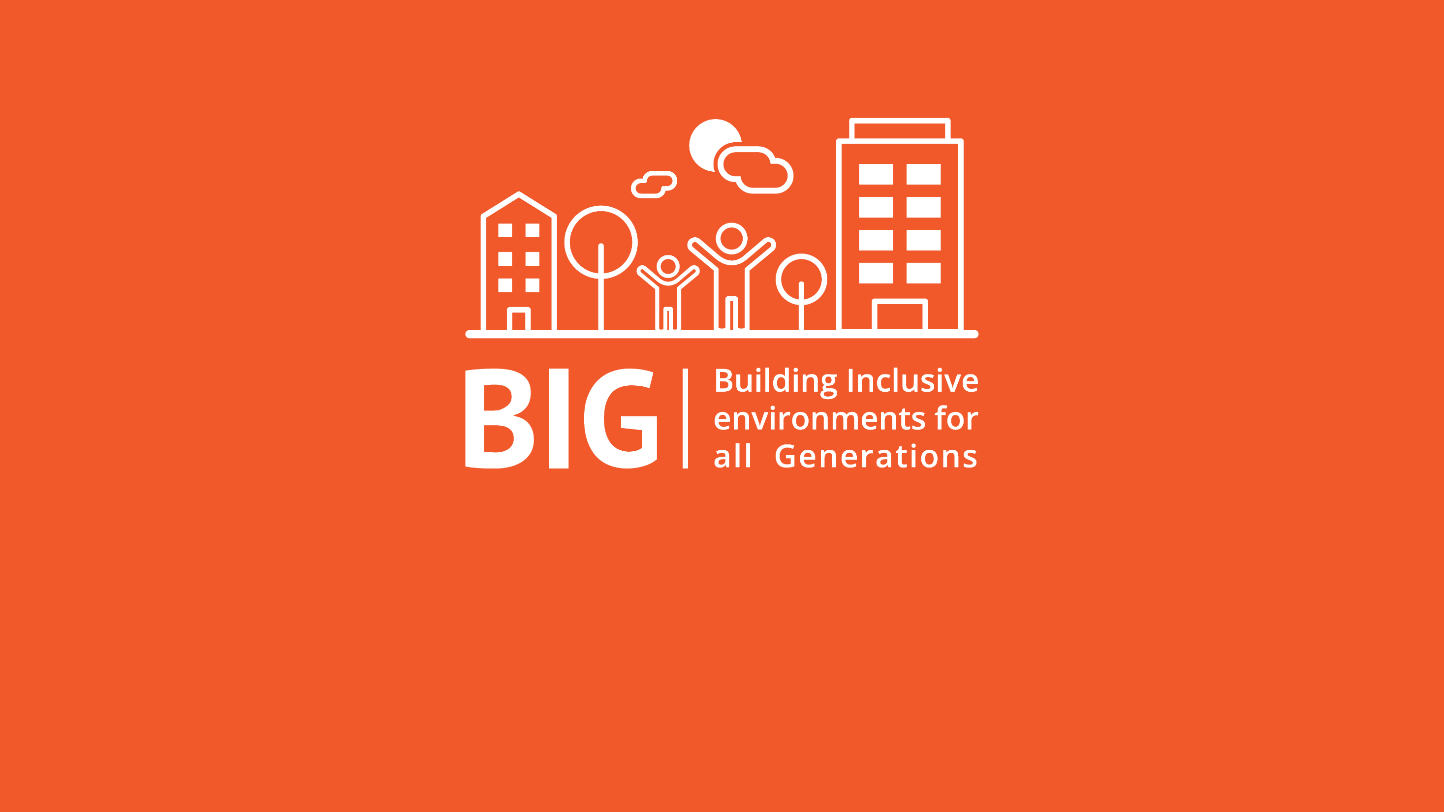 Eventualitäten berücksichtigen
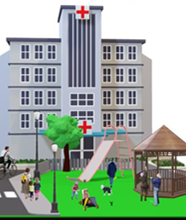 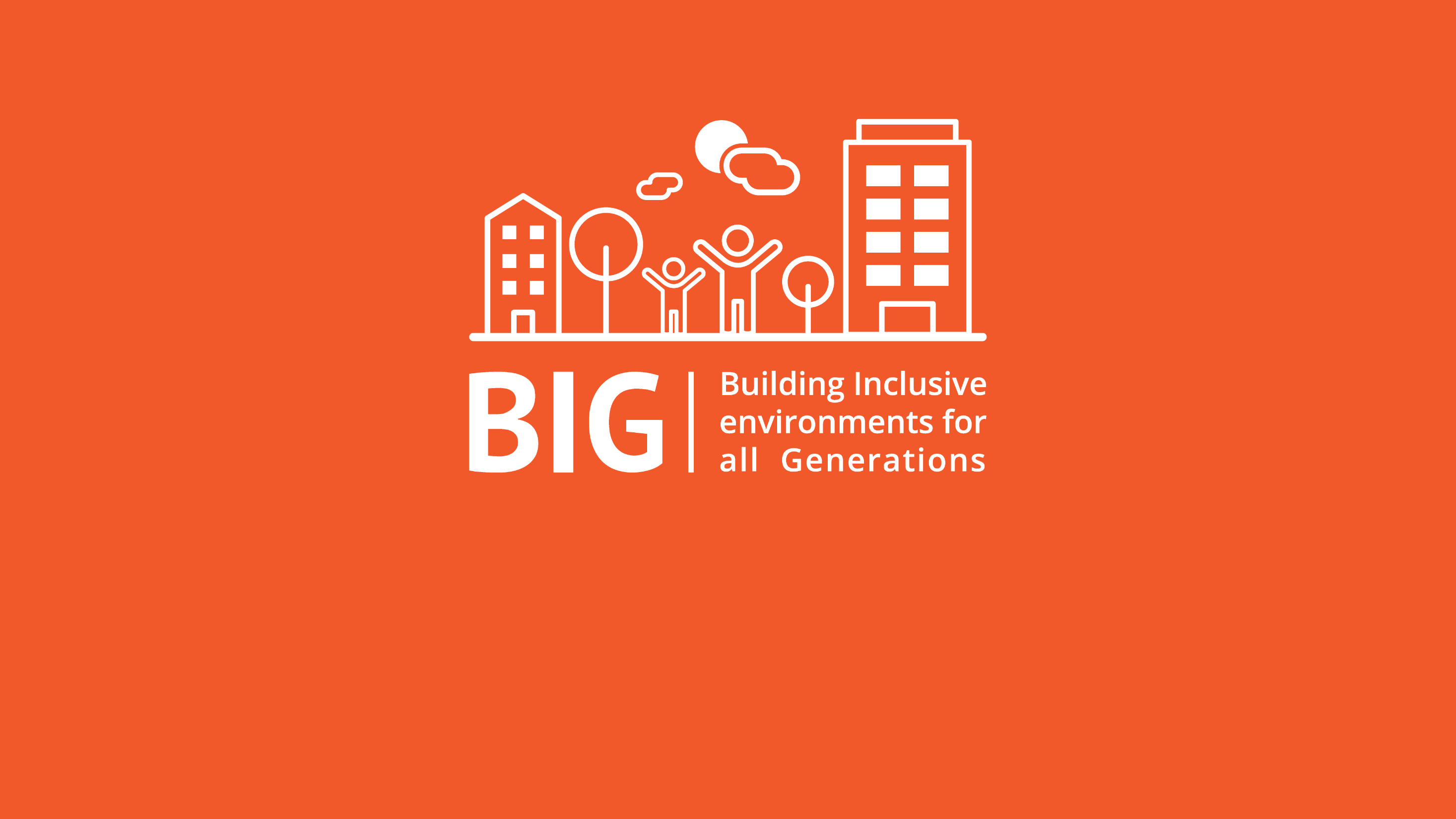 Was schief gehen kann, geht schief (Murphys Gesetz)
Listen Sie so viele Eventualitäten wie möglich auf
Erstellen Sie einen Plan B für jeden dieser Fälle
Beispielhaftes Problem: Pressemitteilungen über die geplanten Maßnahmen werden seltener von Zeitungen verwendet als erwartet
Beispielhafte Lösung: Verstärkte Bemühungen in den Sozialen Medien
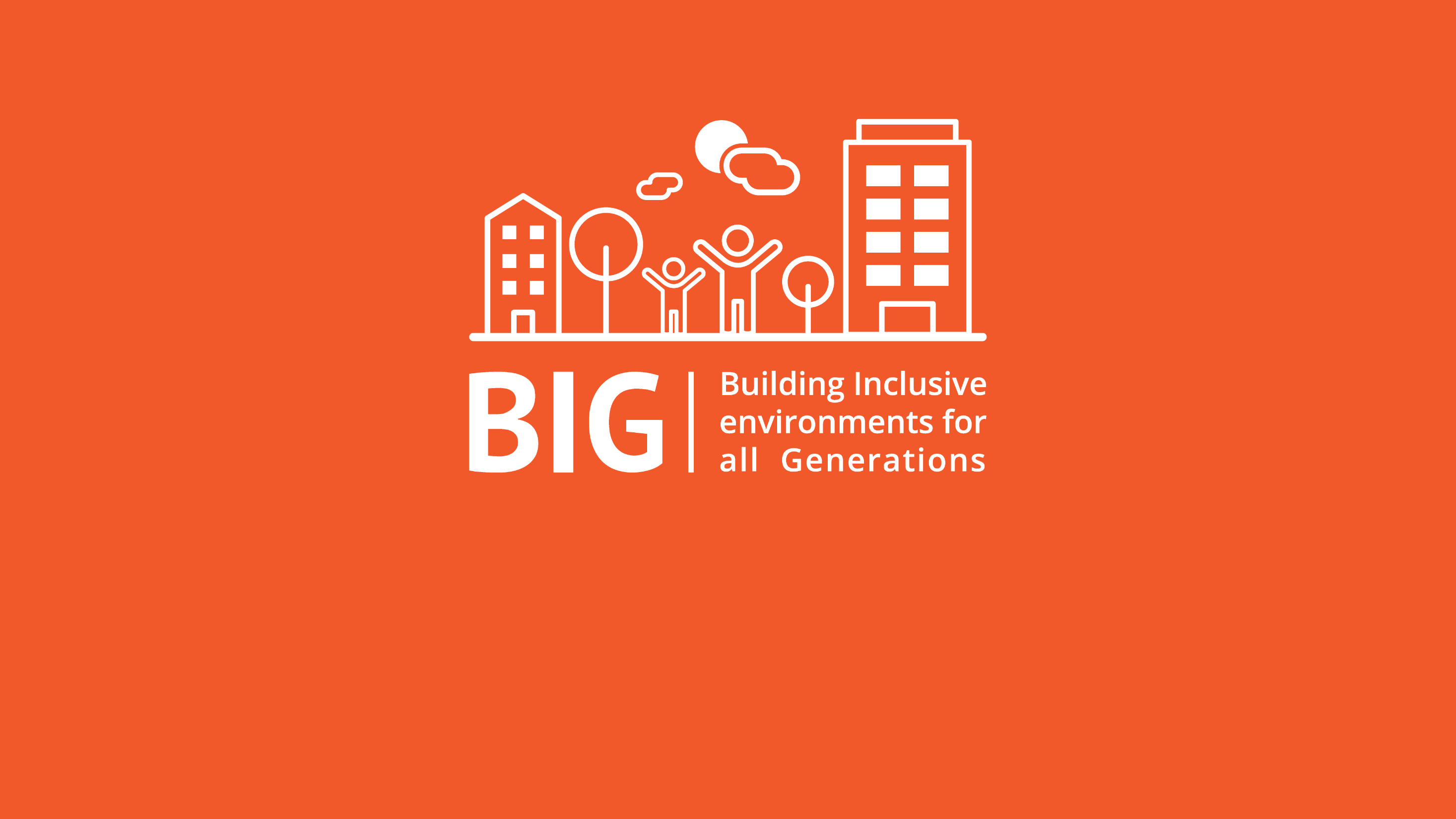 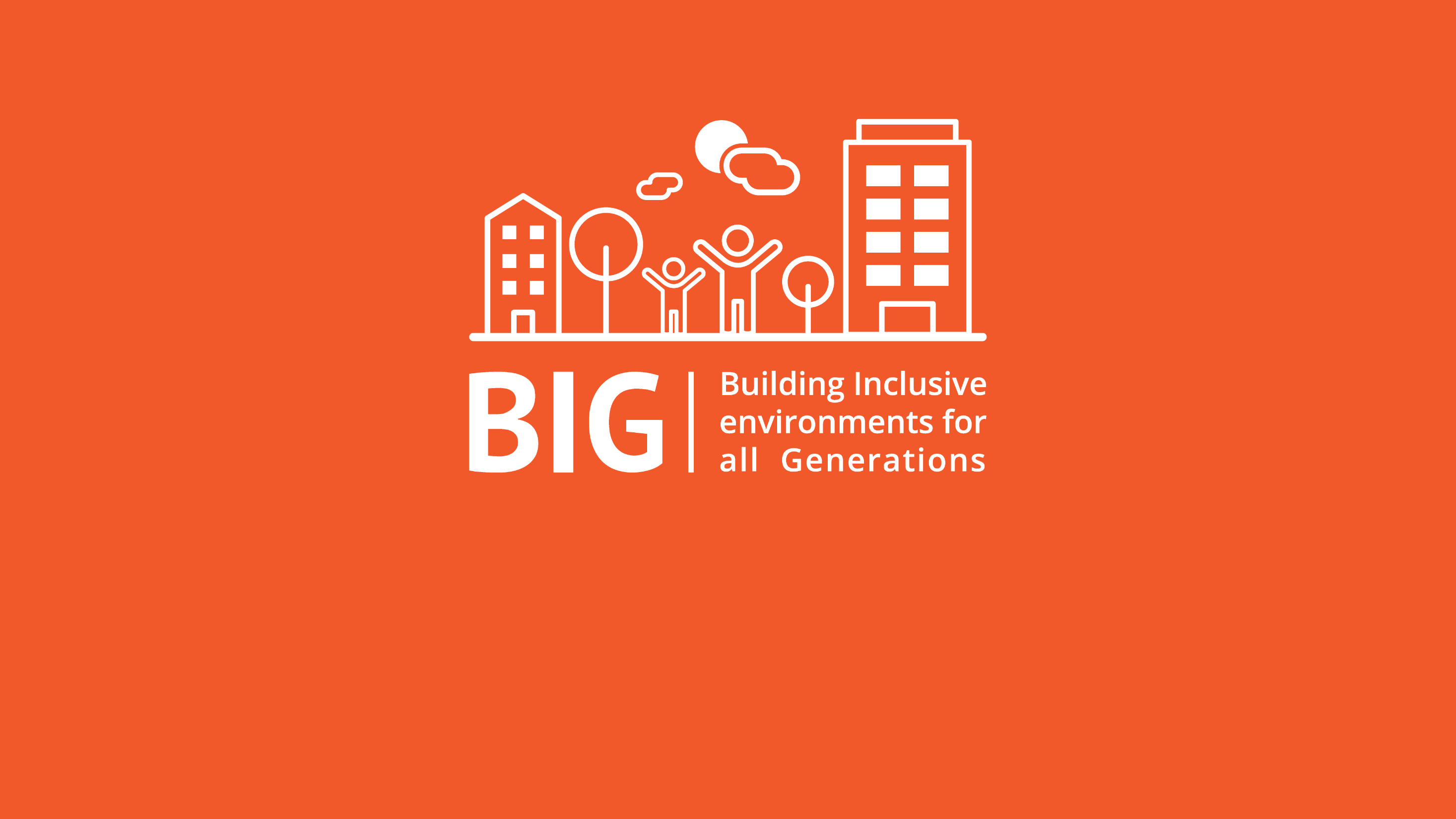 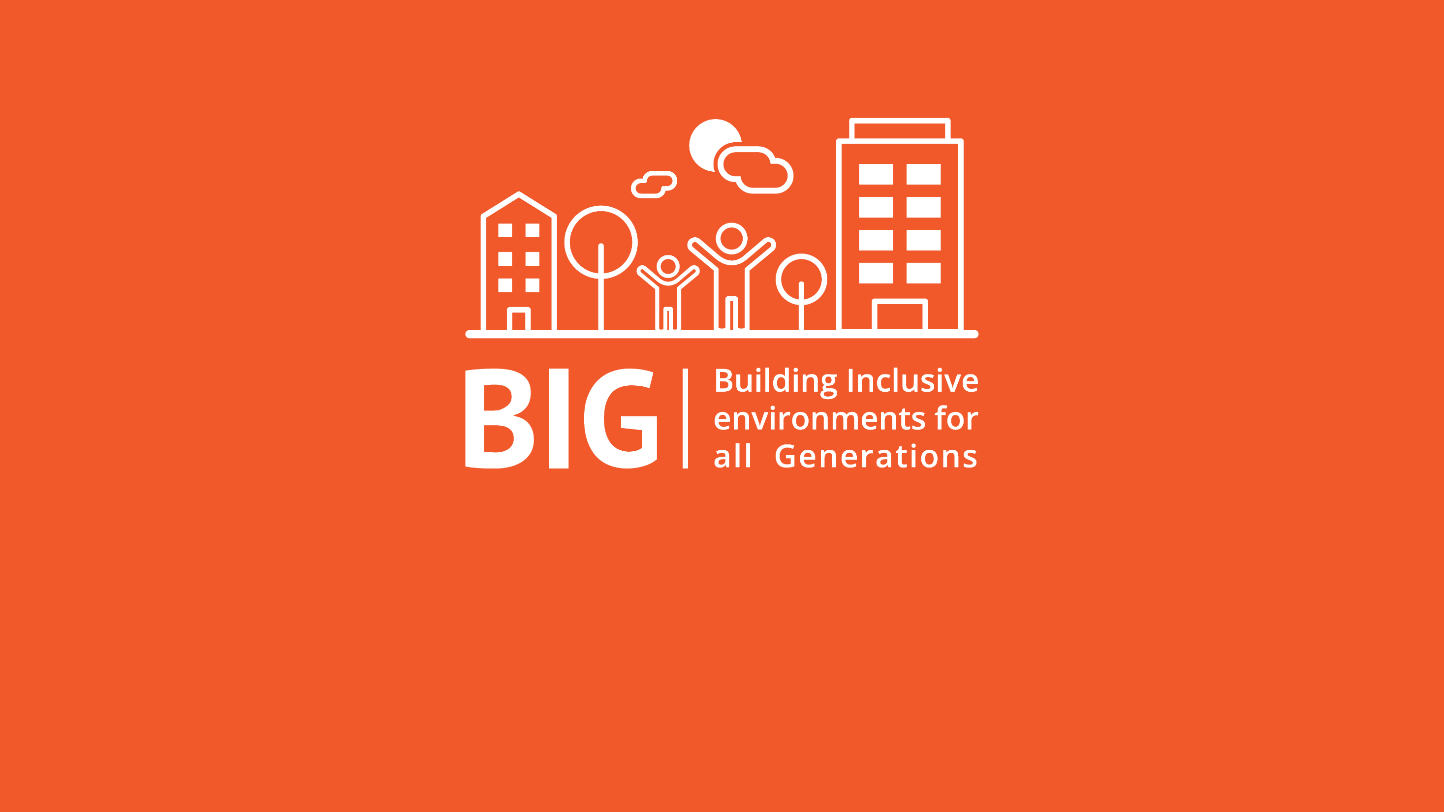 Beginn der Umsetzung
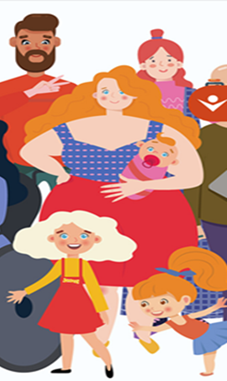 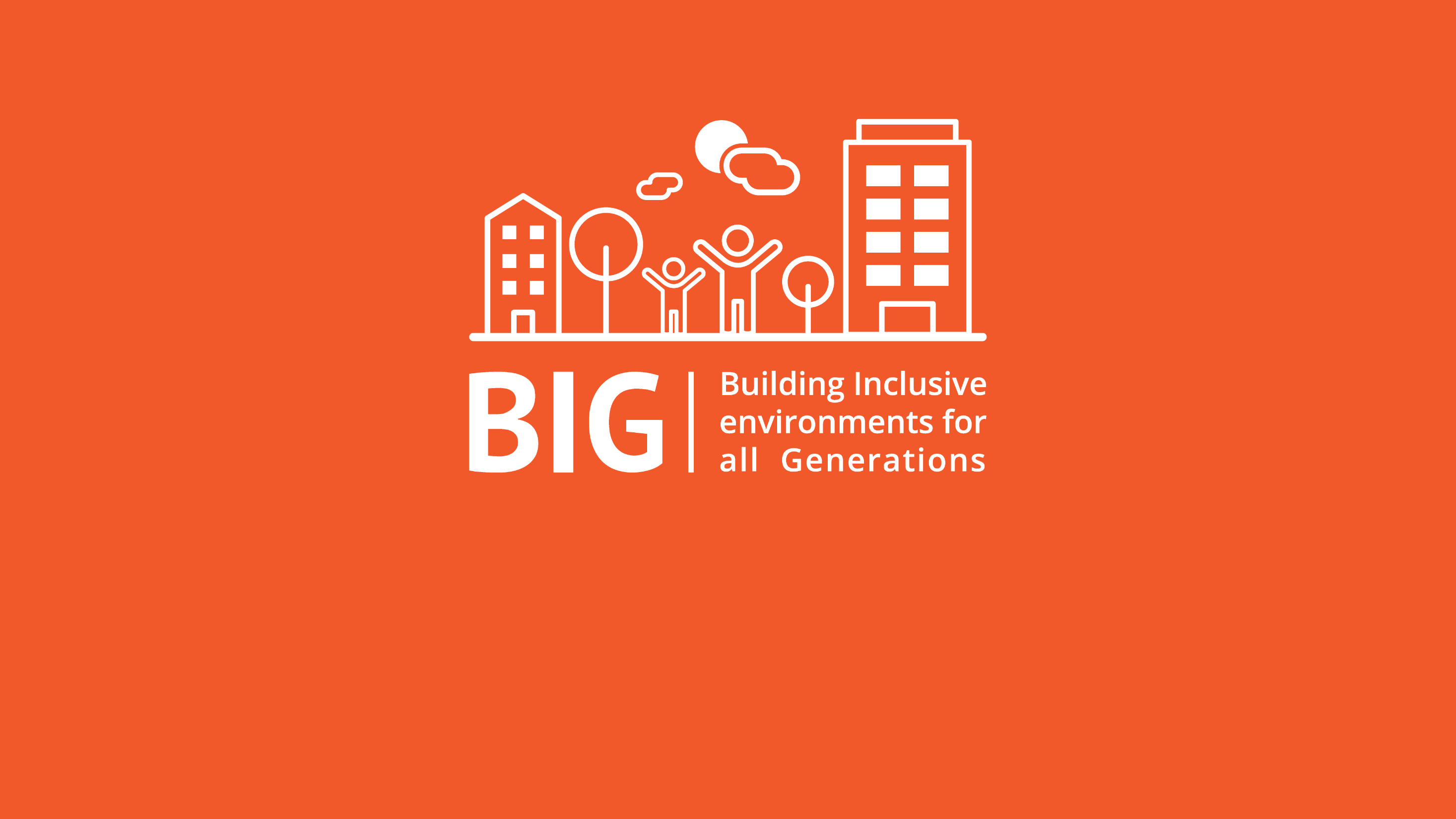 Denken Sie daran: Pläne, bei denen der erste Schritt nicht 
innerhalb von 72 Stunden getan wird, werden wahrscheinlich nie umgesetzt! 
Wenn der erste Schritt getan ist, sind die folgenden in der Regel viel einfacher
Planen Sie: Was werden Sie tun - mit wem - bis wann?
Überprüfen Sie Ihren Plan regelmäßig, passen Sie ihn an und aktualisieren Sie ihn
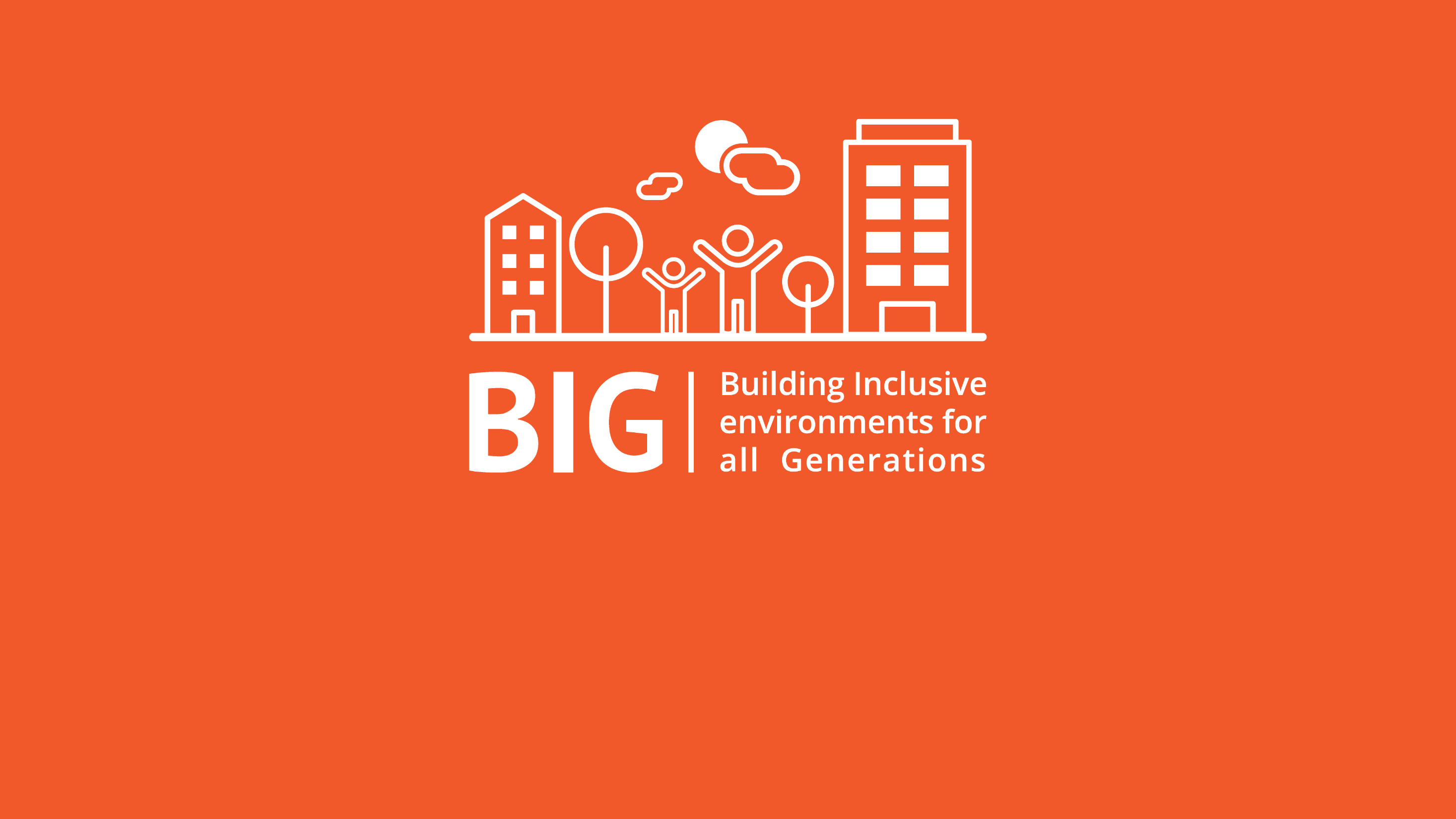 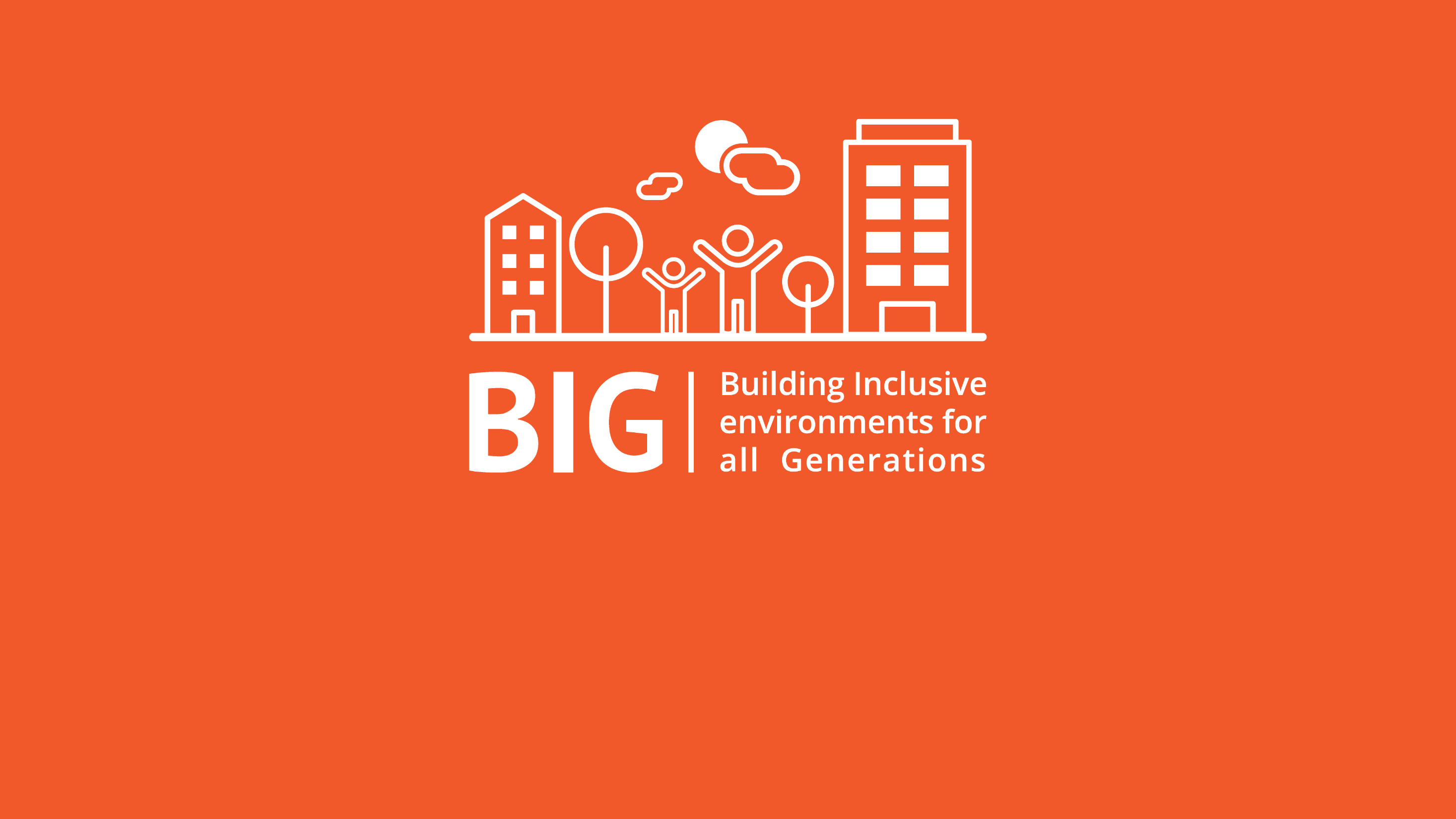 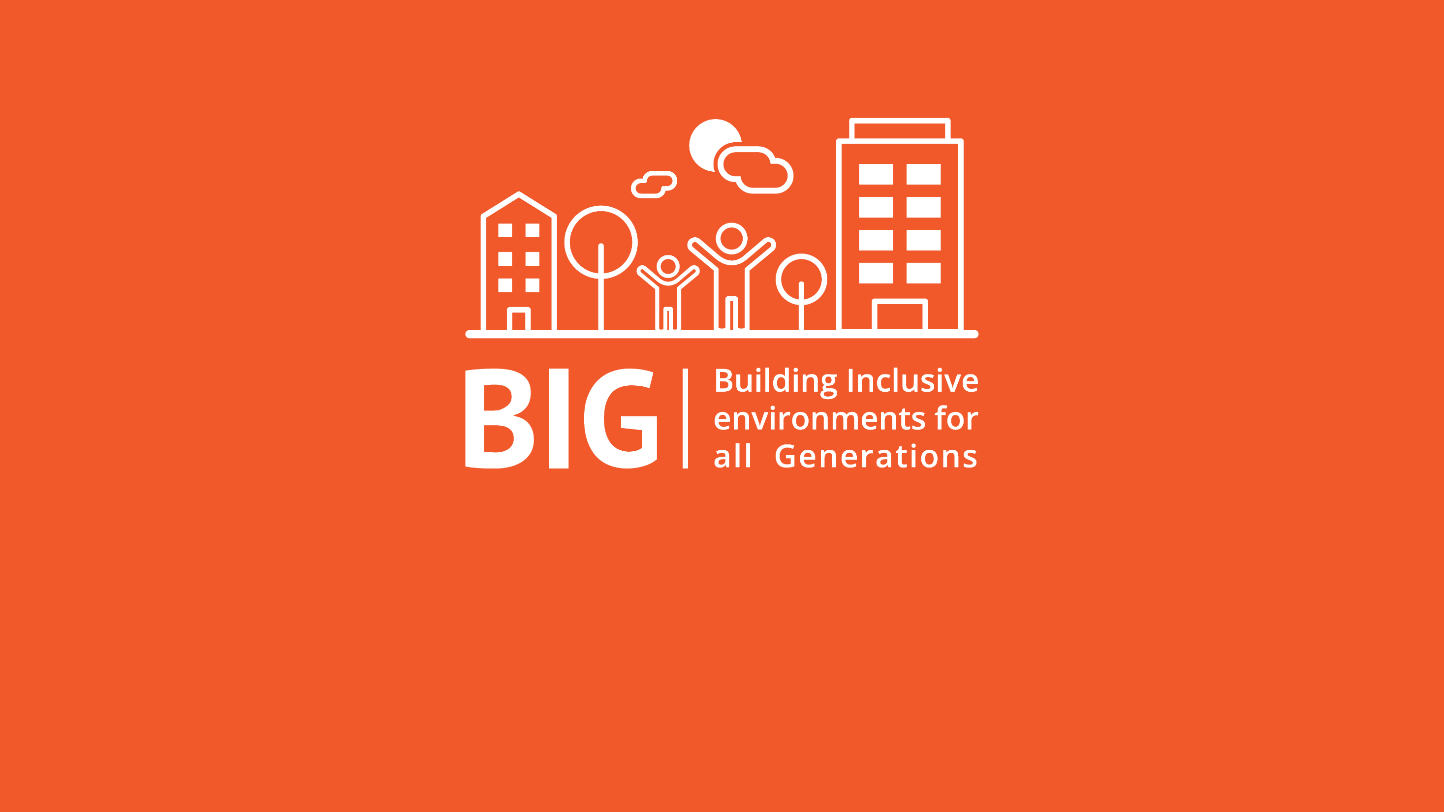 Der PDCA-Zyklus
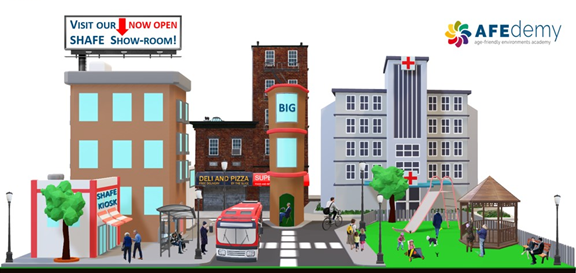 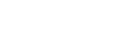 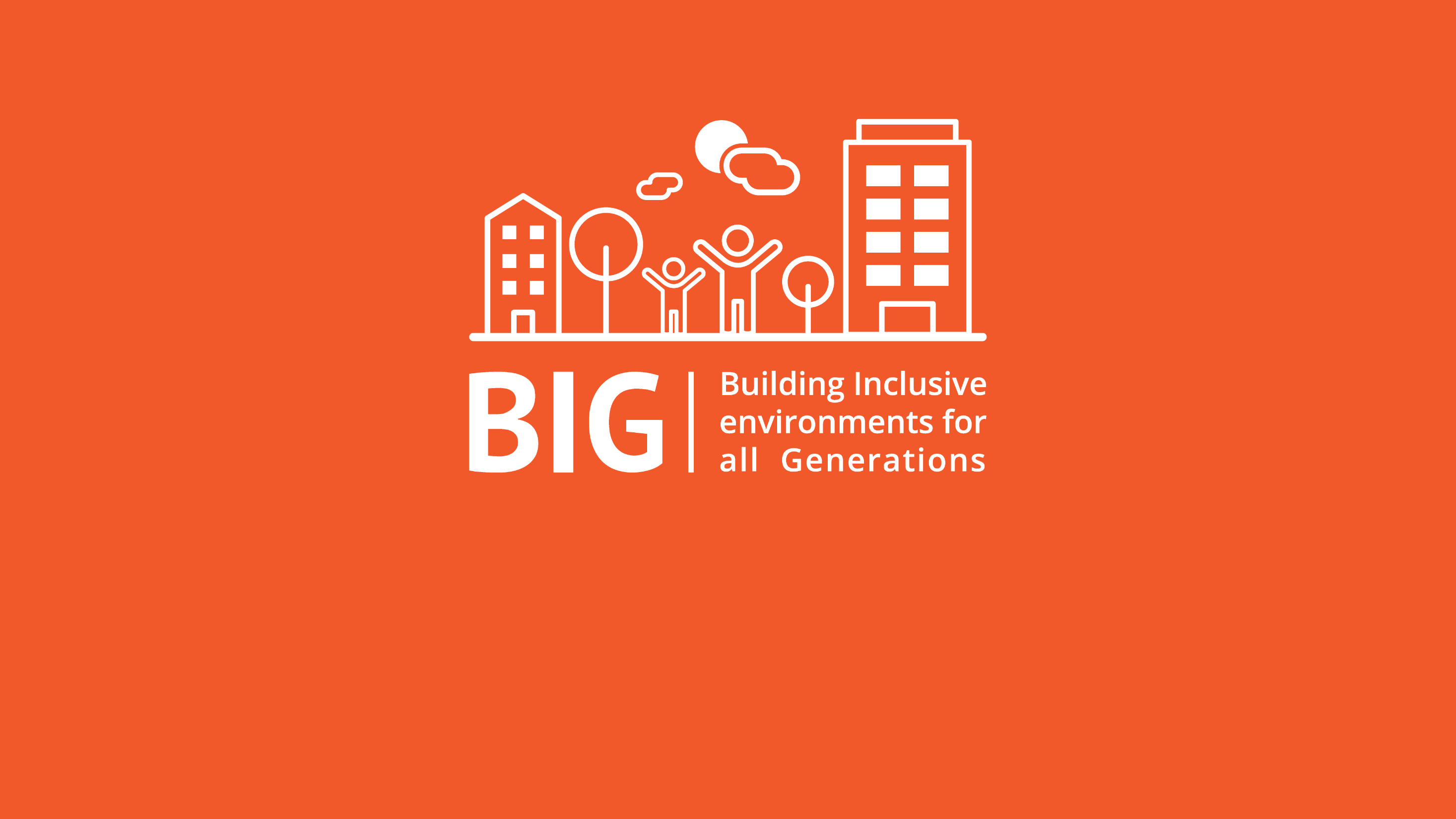 Plan: Erkennen einer Gelegenheit und Planen 
Do: Erfahrungen umsetzen und sammeln
Check: Analysieren Sie die Entwicklung
Act: Entscheiden Sie über Änderungen im nächsten Zyklus
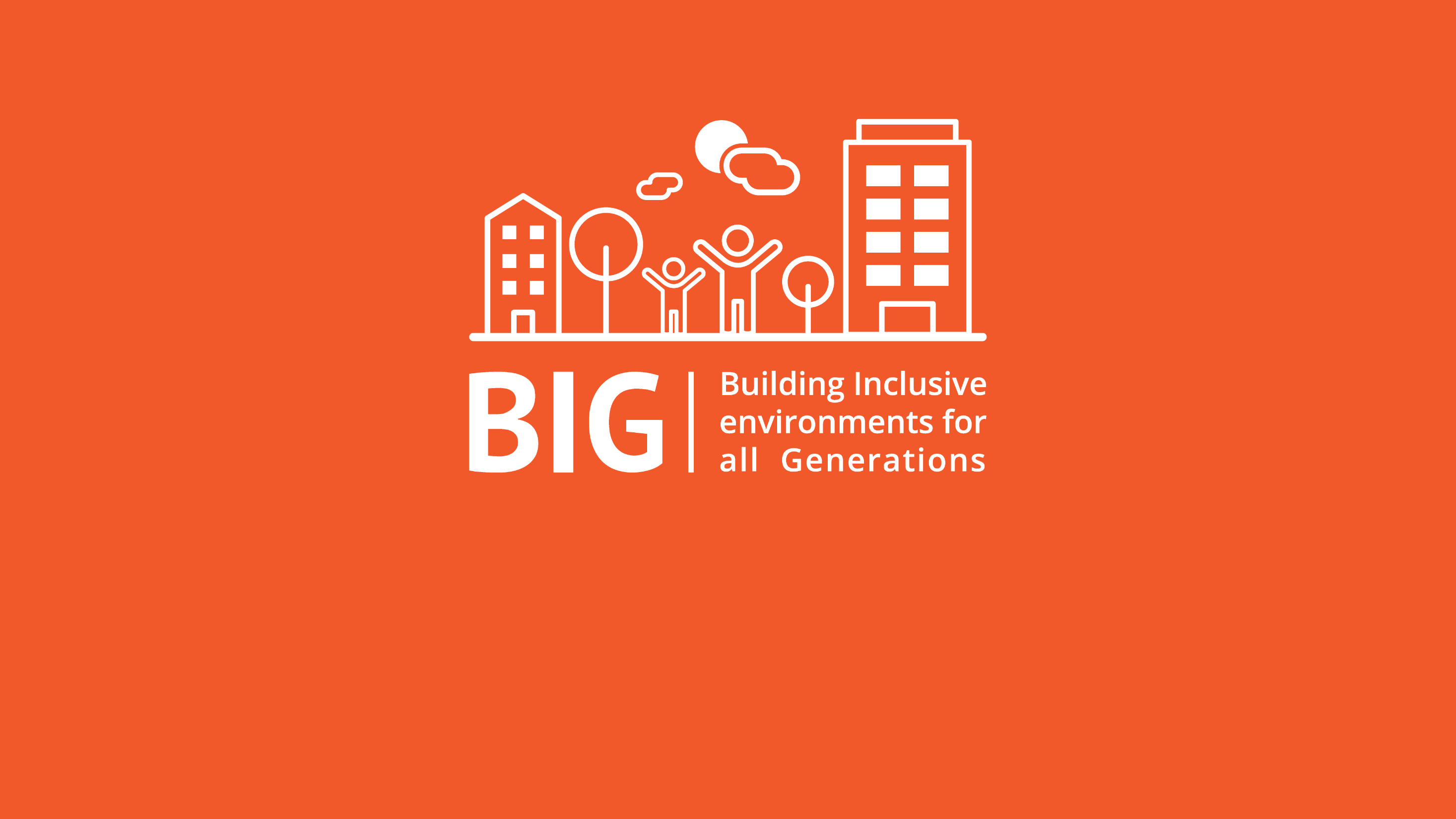 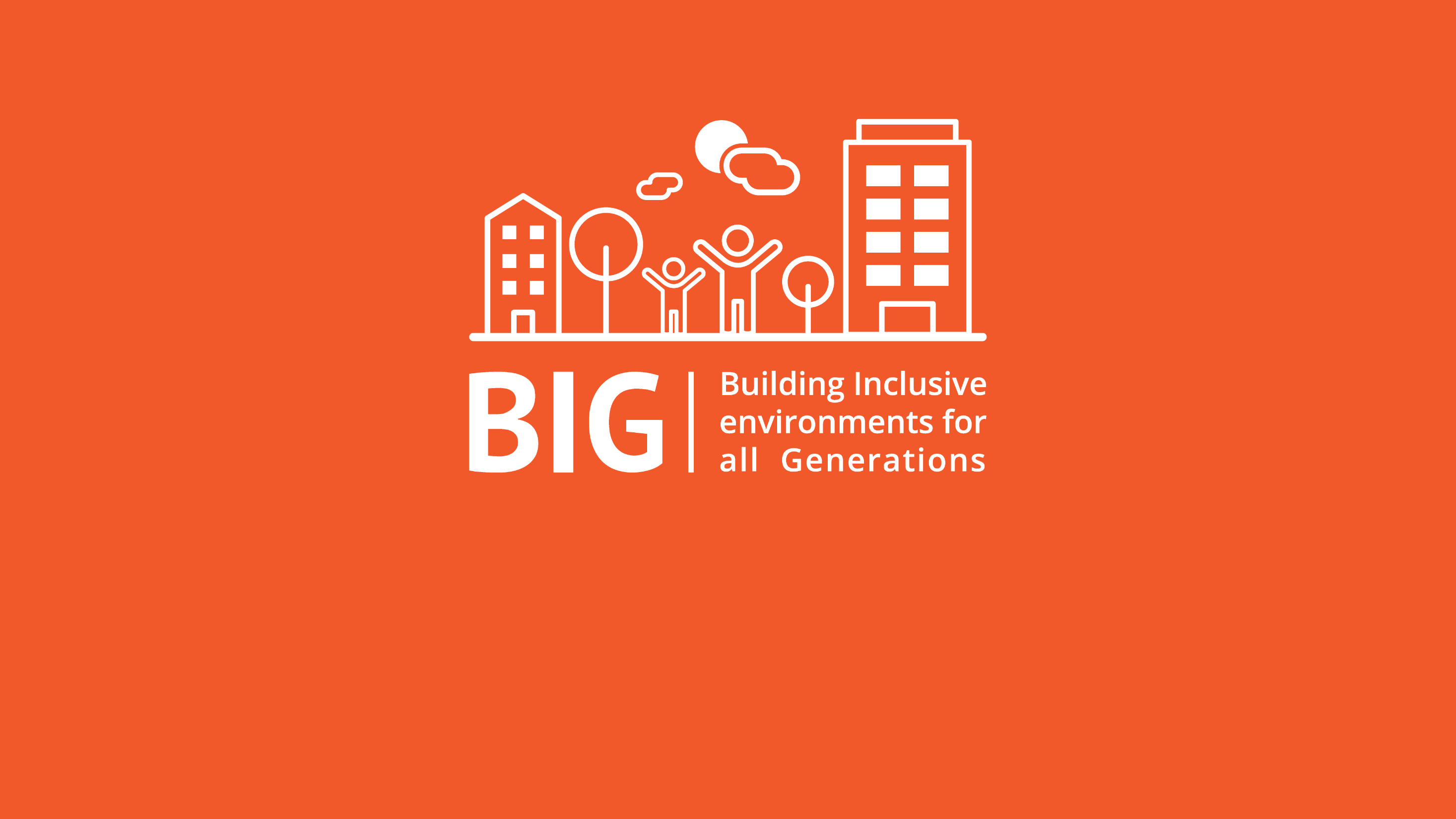 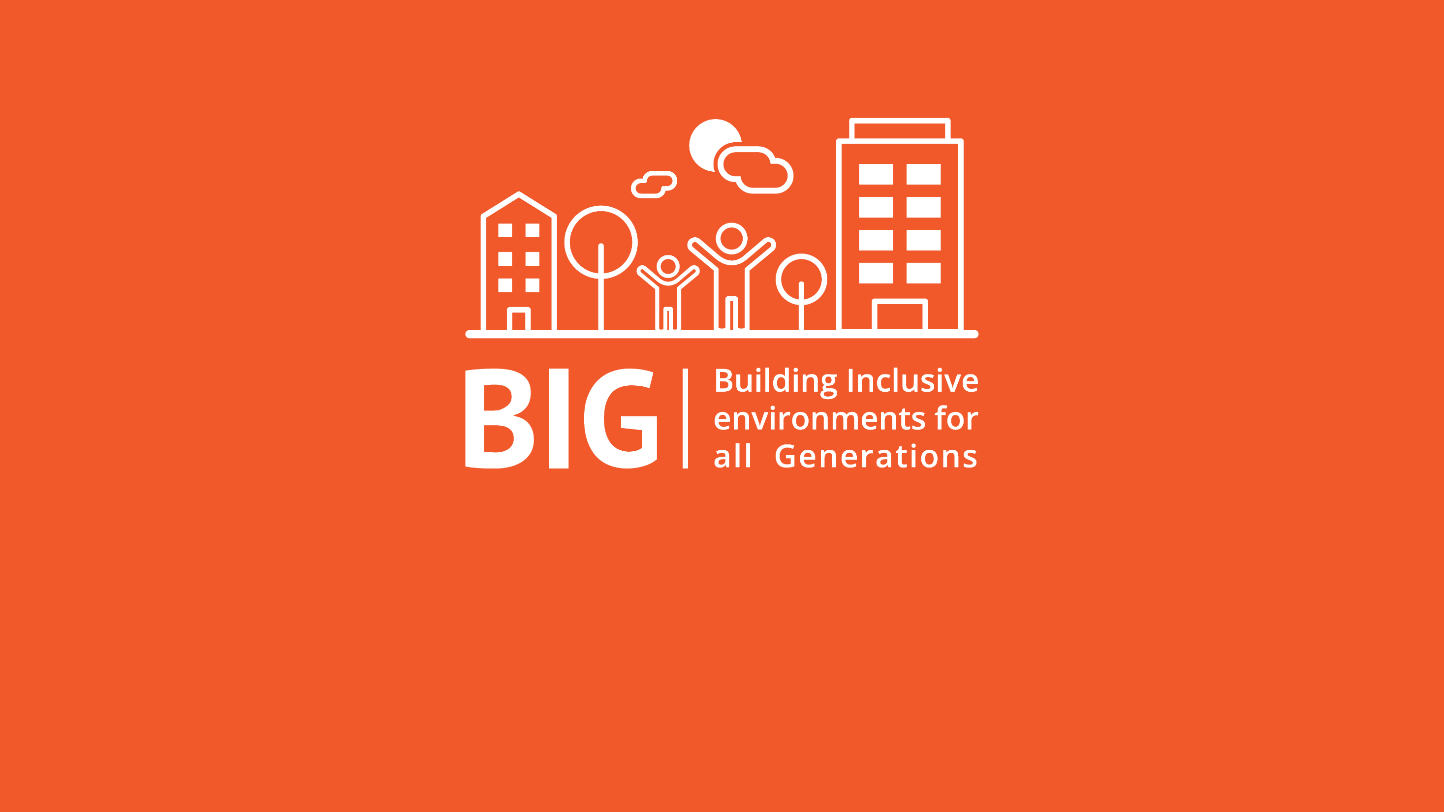 Danke für Ihre Aufmerksamkeit!
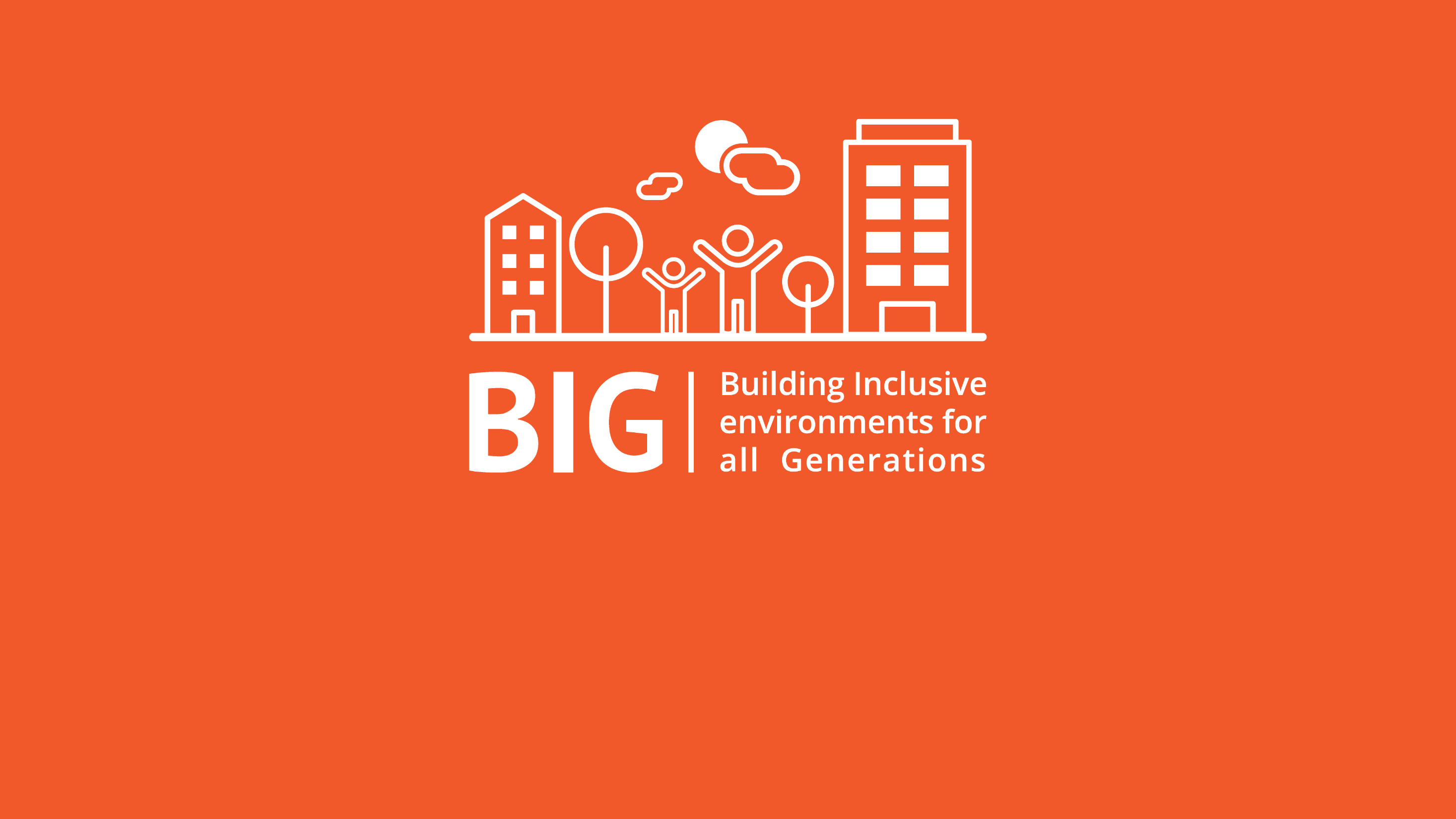 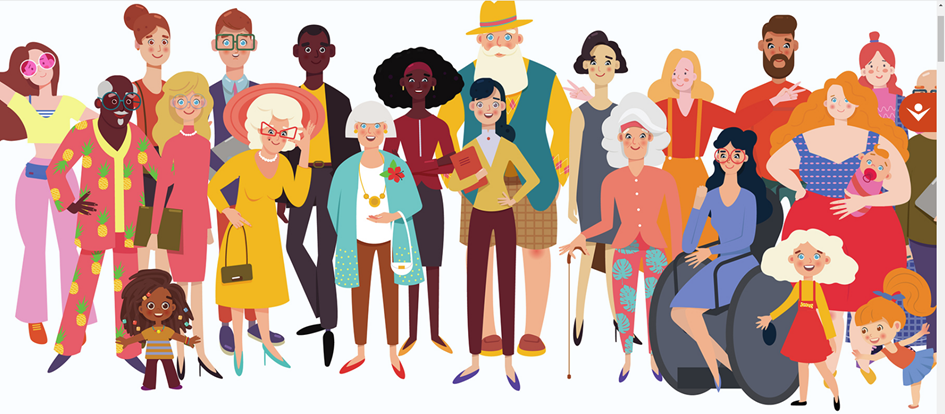 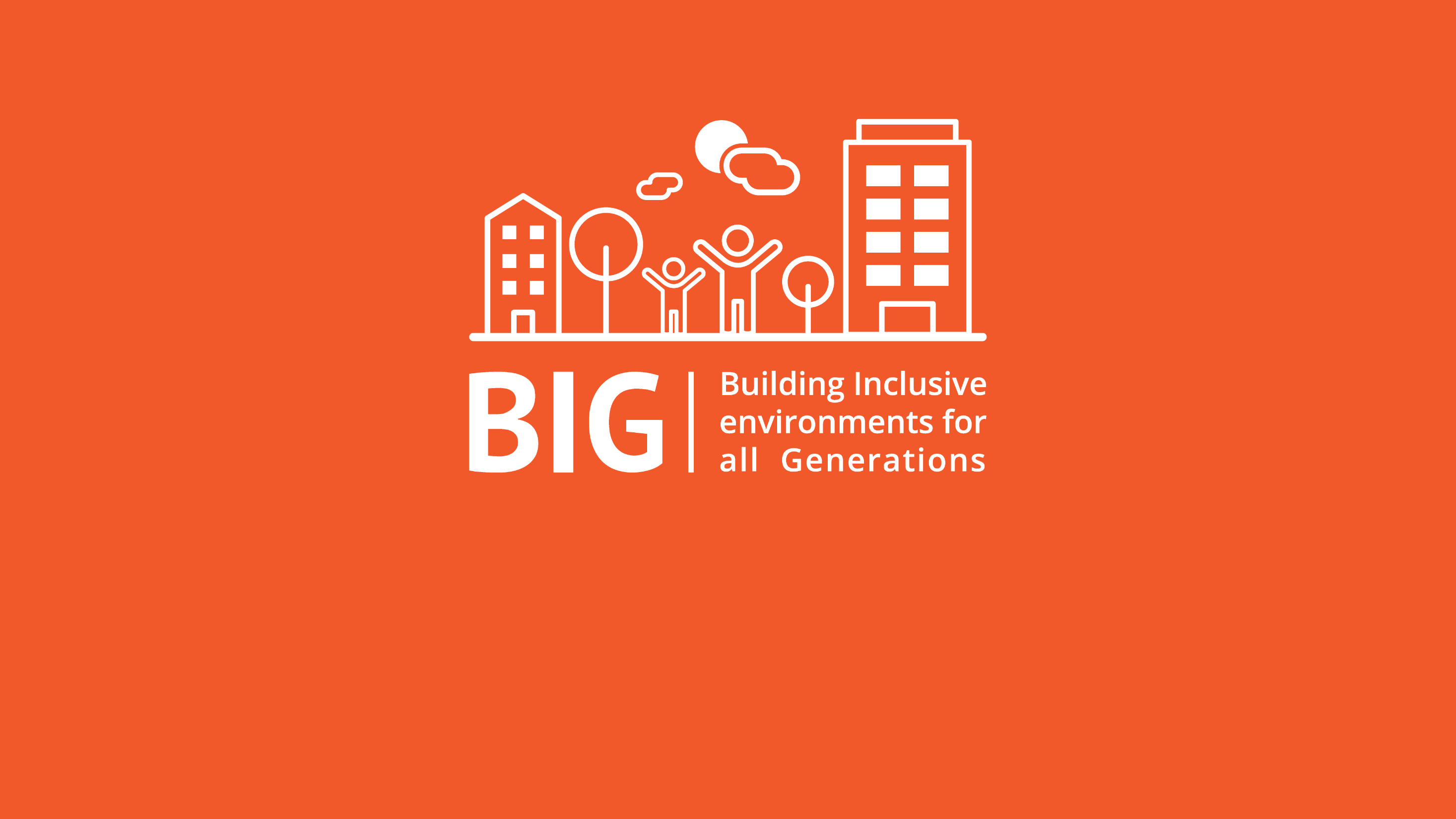